Методическое объединение 
"Педагогический поиск"
город Чита
сборник мнемотаблиц с текстами
для детей 
среднего возраста
2022 год
Содержание:
МБДОУ «Детский сад №65», Венгерская сказка «Два жадных медвежонка».
МБДОУ «Детский сад №63», К.И. Чуковский «Мойдодыр»
МБДОУ «Детский сад №64», А. Введенский «На лыжах»
МБДОУ «Детский сад №117», В. Клименко «Кто важнее всех на улице»
МБДОУ «Детский сад №21», Н.Носов «Автомобиль» 
МБДОУ «Детский сад №99», Н.Саконской “Где мой пальчик?”
МБДОУ «Детский сад №45», Э.Мошковская «Чужая морковка» 
МБДОУ «Детский сад №34», К.Д. Ушинский "Бодливая корова" 
МБДОУ «Детский сад №15», И. Черницкая «Что такое Родина?»
МБДОУ «Детский сад №65», А. Барто «Уехали» 
МБДОУ «Детский сад №50», А. Барто "Девочка чумазая"
МБДОУ «Детский сад №106», С. Прокофьева  «Сказка про маму»
МБДОУ «Детский сад №38», Э. Успенский «Разгром» 
МБДОУ «Детский сад №19», Н.Носов «Метро» 
МБДОУ «Детский сад №44», П.Воронько "Лучше нет родного края» 
МБДОУ «Детский сад №18», Ф.Тютчев  «В небе тают облака»
МБДОУ «Детский сад №13», сказка  «Лисичкой со скалочкой»
МБДОУ «Детский сад №75», литовская сказка «Почему кот моется после еды»
19.   МБДОУ «Детский сад №82», В. Инбер.  «Сороконожка»
20.   МБДОУ «Детский сад №54», Скребицкий «Мать и кормилица»
21.   МБДОУ «Детский сад №65», В. Берестов «Кошкин щенок»
22.   МБДОУ «Детский сад №59», Чуковский «Краденное солнце»
23.   МБДОУ «Детский сад №37», С.Козлов. Зимняя сказка
24.   МБДОУ «Детский сад №83», К.Чуковский "Федорино горе»
25.   МБДОУ «Детский сад №32», Я.Тайц "По грибы"
26.   МБДОУ «Детский сад №106», Г.Ладонщикова  "И красиво и богато»
27.   МБДОУ «Детский сад №10», В Инбер "Сел комарик под кусточек»
28.   МБДОУ «Детский сад №75», Л. Толстой " Саша был трус"
29.  МБДОУ «Детский сад №10», К. Кончаловский "Самокат»
30.  МБДОУ «Детский сад №66», С.Козлов "Зимняя сказка"
31.  МБДОУ «Детский сад №69», З.Александрова "Ветер на речке"
32.  МБДОУ «Детский сад №93», Х.К. Андерсен "Стойкий оловянный солдатик (пер. с датского А.Танзен)«
33.  МБДОУ «Детский сад №101», М Исаковский "Вишня»
34.  МБДОУ «Детский сад №12», Фет "Чудесная картина»
35.  МБДОУ «Детский сад №55», О. Высотская  "Снежный кролик»
36.  МБДОУ «Детский сад №49», Тютчев "В небе тают облака»
37.  МБДОУ «Детский сад №86», Узбекская сказка "Хвастливый заяц»
38.  МБДОУ «Детский сад №35», Л.Толстой " Бабушка и  внучка»
39.  МБОУ СОШ №34, В. Одоевский "Мороз Иванович»
40.  МБДОУ «Детский сад №58», Л.Берг "Рыбка»
41.  МБДОУ «Детский сад №8», Н.Некрасов " Мороз Воевода
МБДОУ «Детский сад №59», В.Осеева "Просто старушка»
МБДОУ «Детский сад №68», А. А. Фет «Кот поёт глаза прищуря...» 
МБДОУ «Детский сад №73», Сказка "Пёрышке в подушке"
МБДОУ «Детский сад №65»Венгерская сказка «Два жадных медвежонка»Воспитатель: Лебедева Светлана Юрьевна
МНЕМОТАБЛИЦА «ДВА ЖАДНЫХ МЕДВЕЖОНКА»
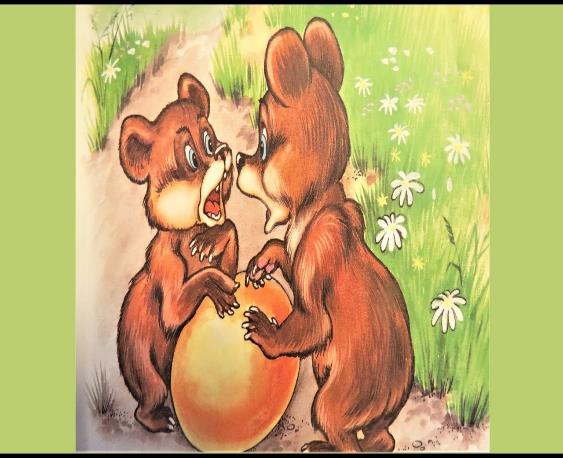 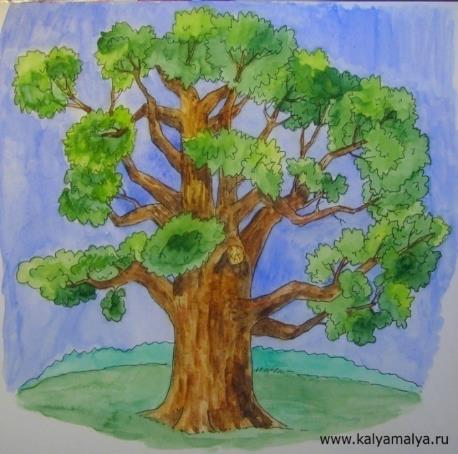 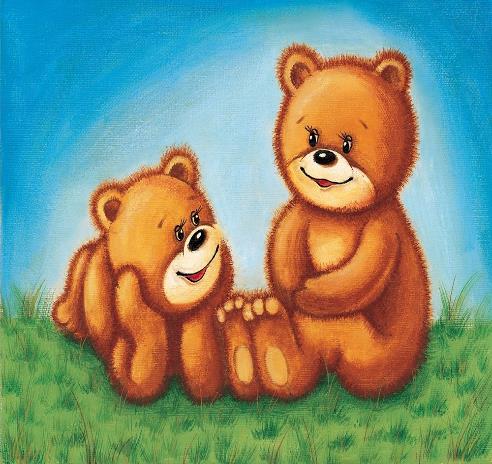 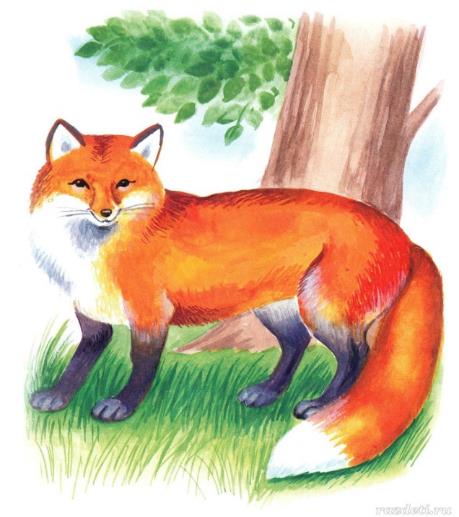 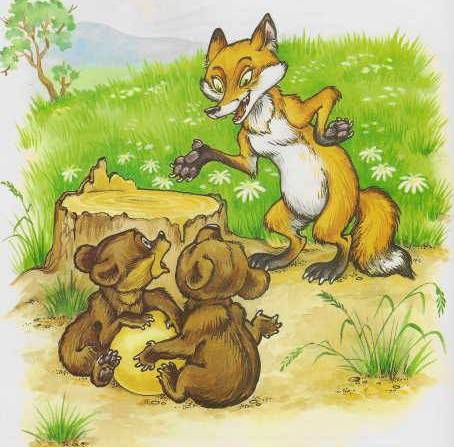 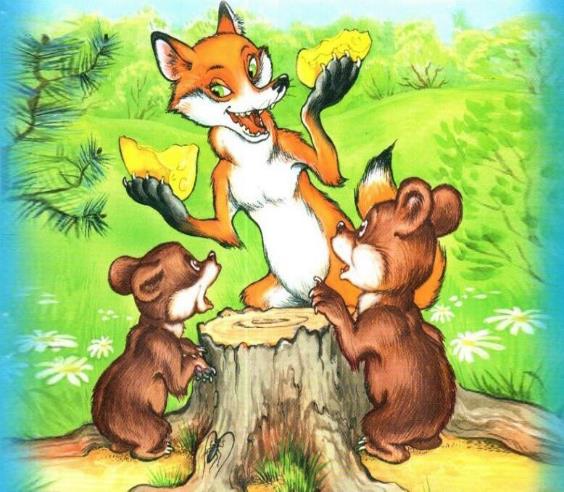 МБДОУ «Детский сад №63»К.И. Чуковский «Мойдодыр»Воспитатель: Белова Марина Владимировна
К.И Чуковский «Мойдодыр»
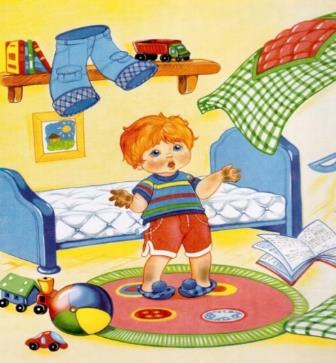 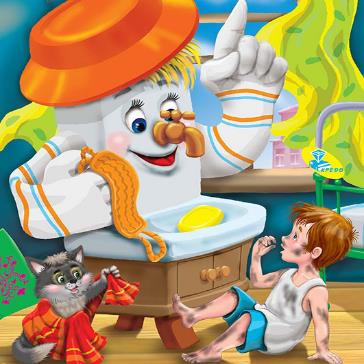 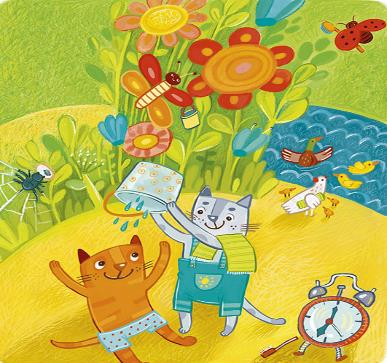 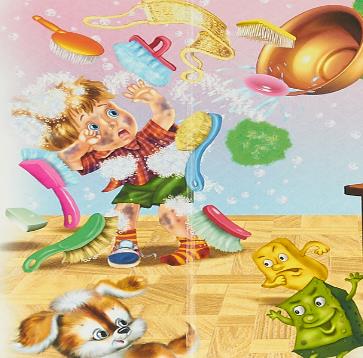 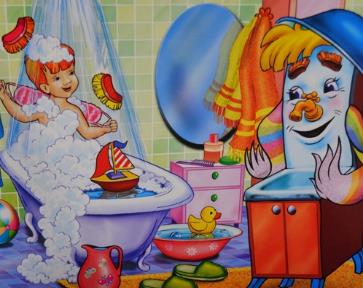 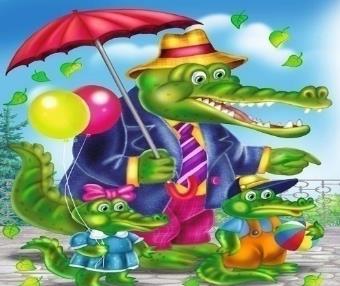 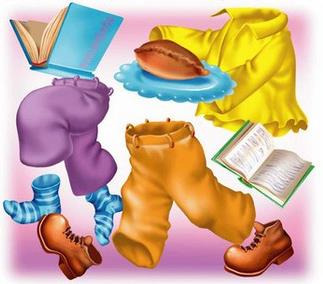 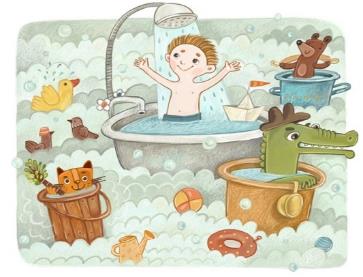 МБДОУ «Детский сад №64»А. Введенский «На лыжах»Воспитатель: Абармитова Наталья Ботомункуевна
Мнемотаблица А. Введенский «На лыжах»
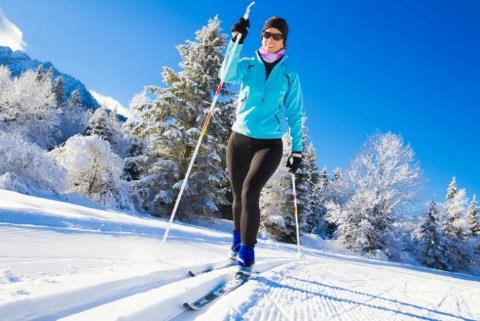 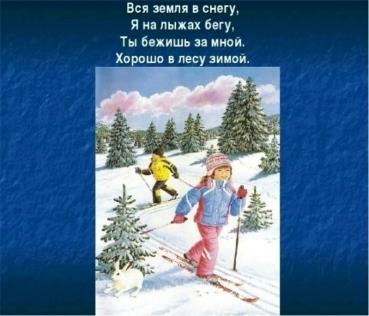 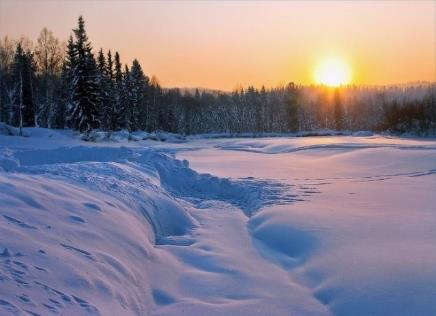 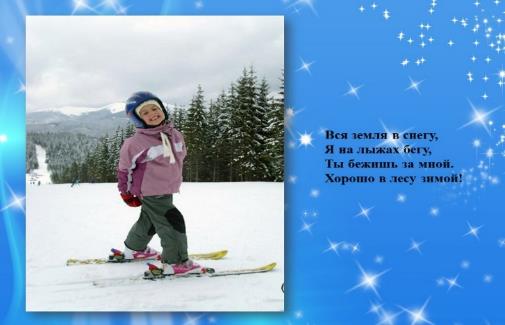 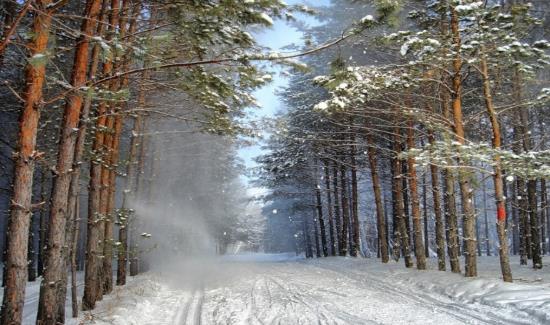 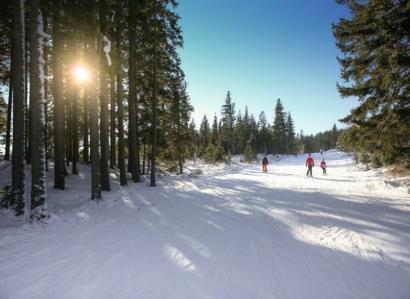 МБДОУ «Детский сад №117»В. Клименко «Кто важнее всех на улице»Воспитатель: Шепилова Ольга Алексеевна
Мнемотаблица В. Клименко «Кто важнее всех на улице»
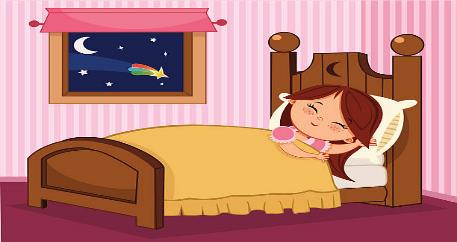 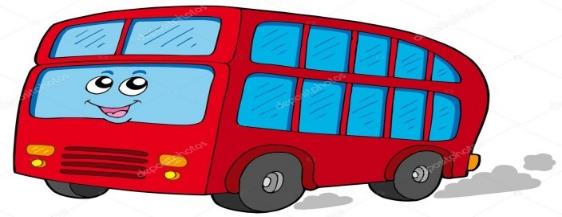 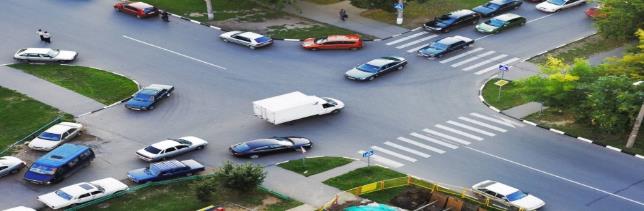 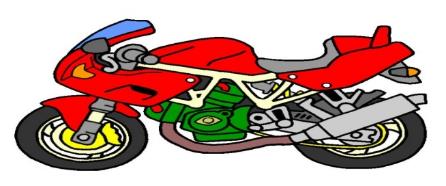 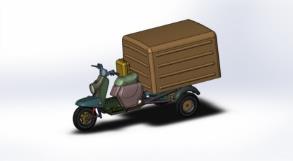 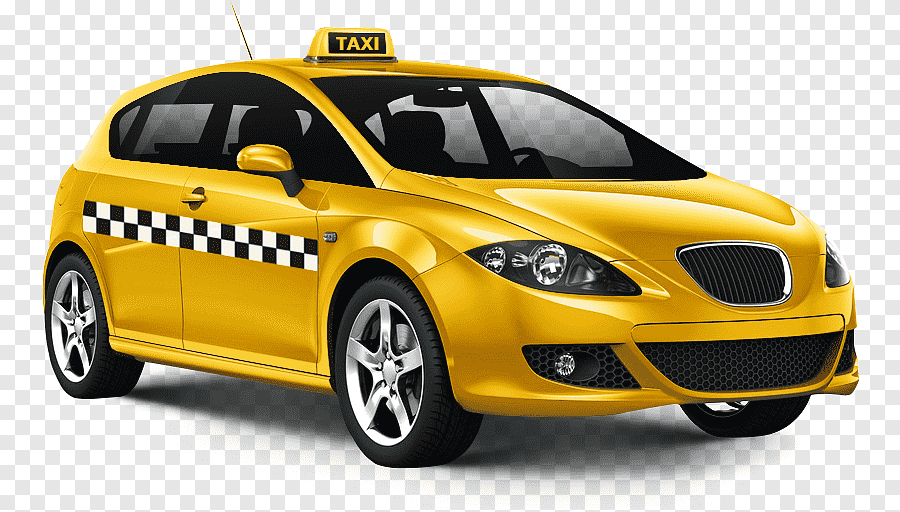 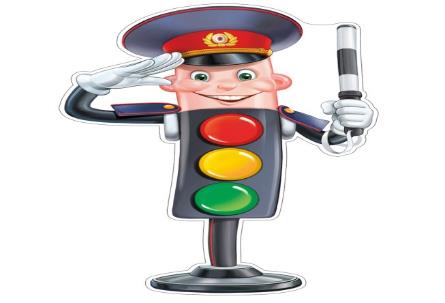 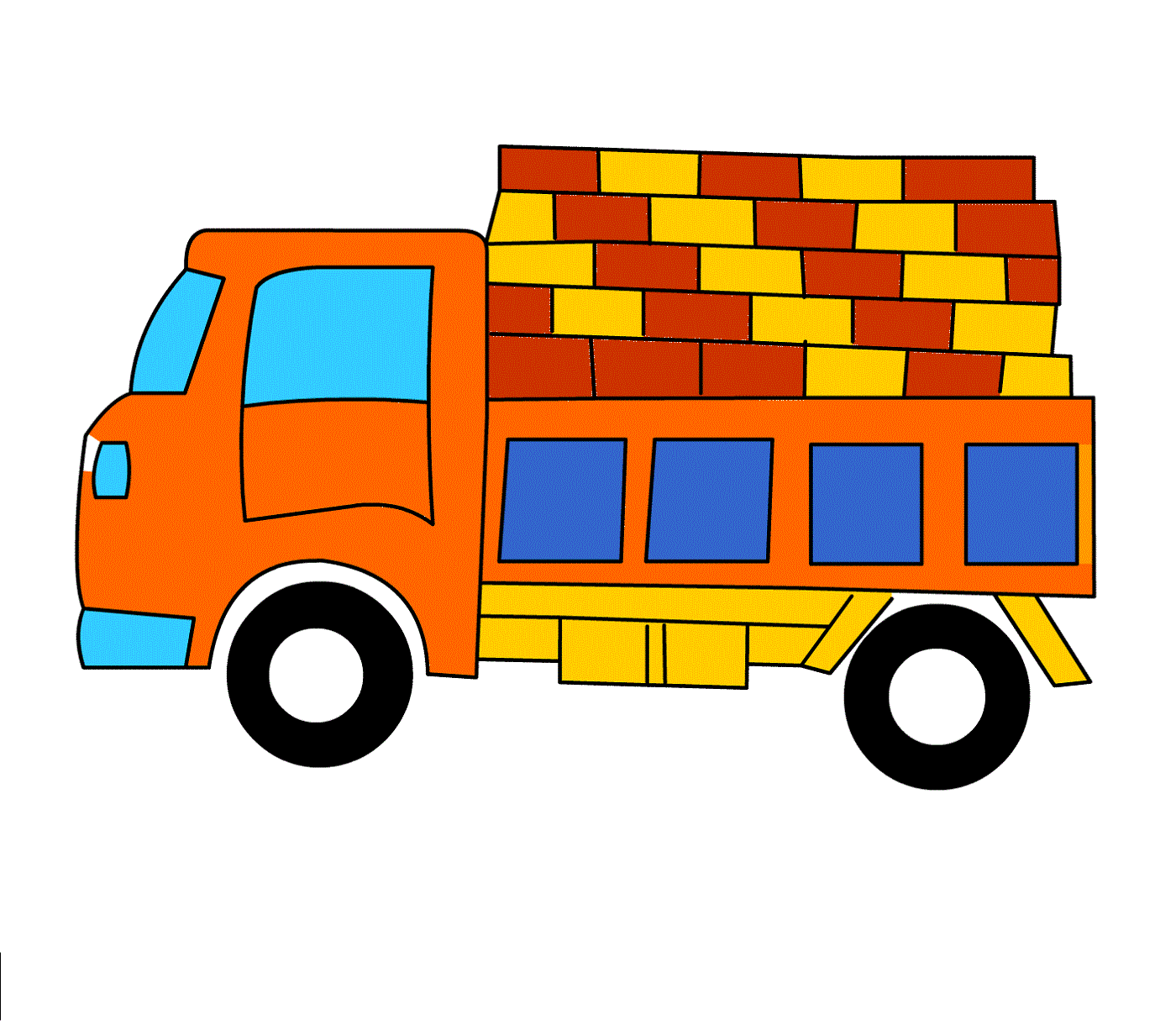 МБДОУ «Детский сад №21» Н.Носов «Автомобиль» Воспитатель: Авласенко Татьяна Витальевна
Мнемотаблица Н.Носов «Автомобиль»
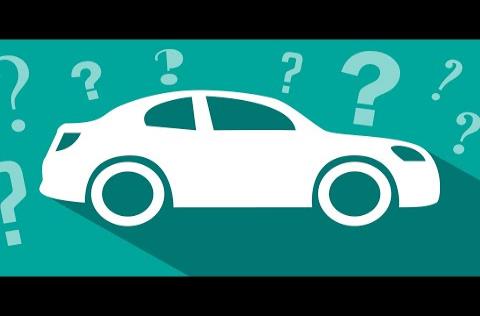 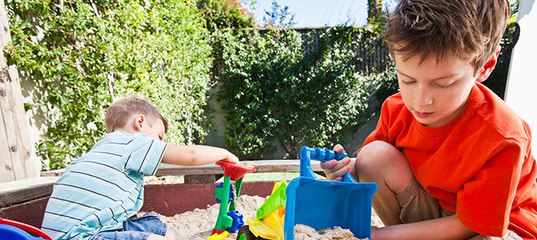 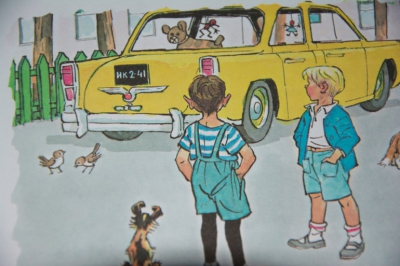 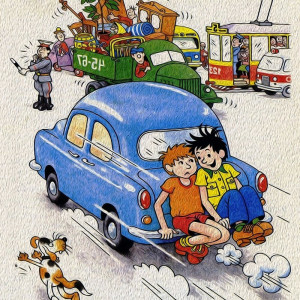 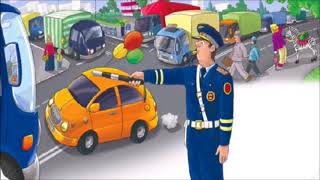 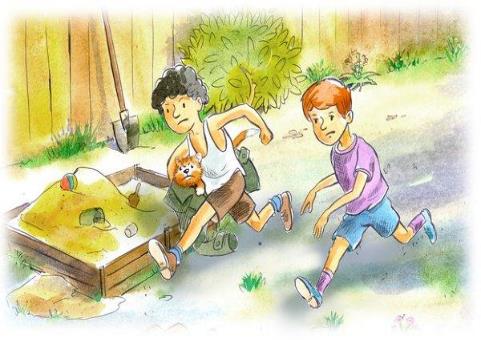 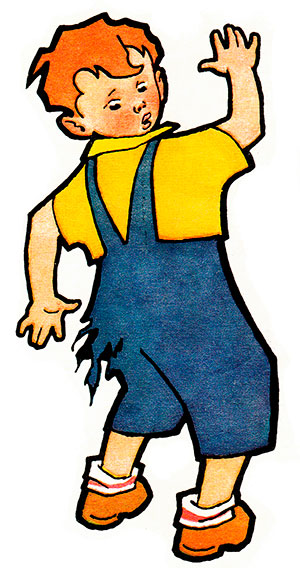 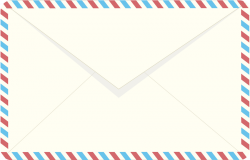 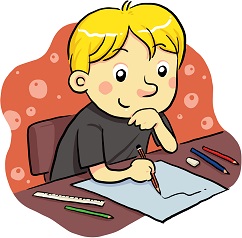 МБДОУ «Детский сад №99»Н.Саконской “Где мой пальчик?”Воспитатель:Чеглокова Елена Александровна
Мнемотаблица Н.Саконской “Где мой пальчик?”
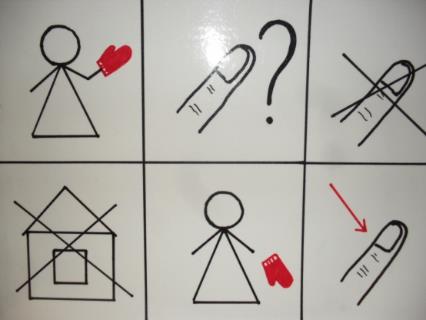 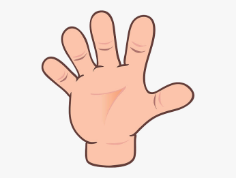 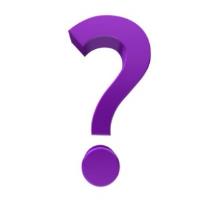 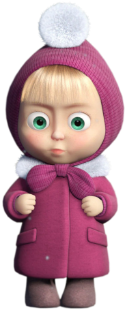 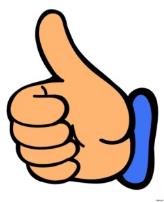 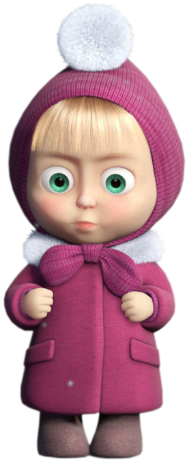 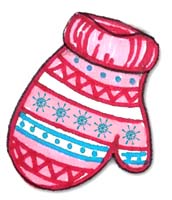 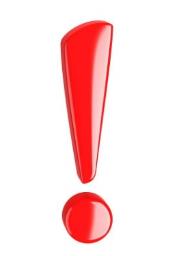 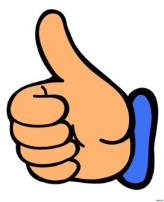 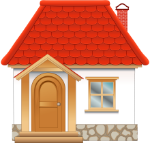 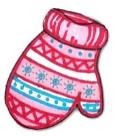 МБДОУ «Детский сад №45» Э.Мошковская «Чужая морковка» Воспитатель: Савина Виктория Николаевна
Мнемотаблица Э. Мошковская «Чужая морковка»
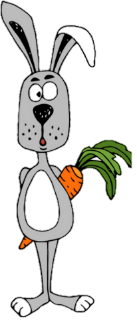 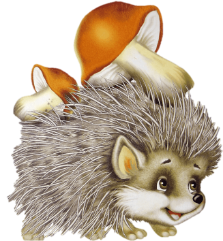 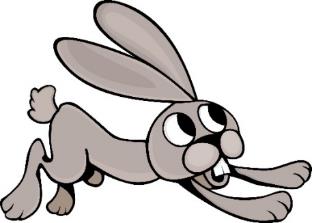 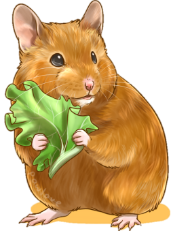 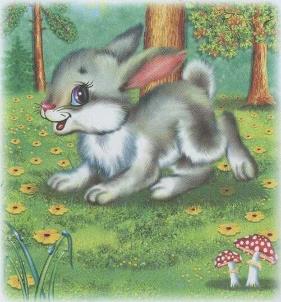 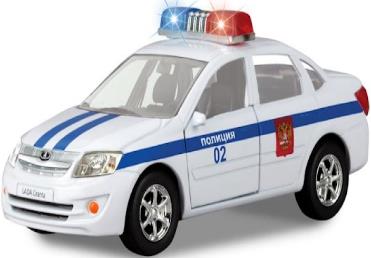 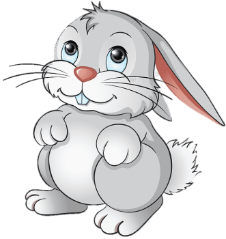 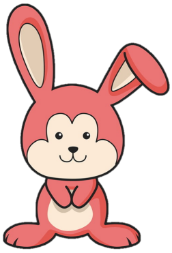 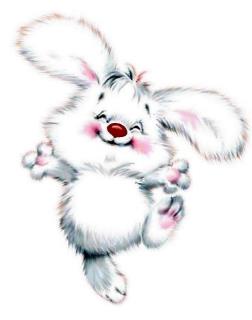 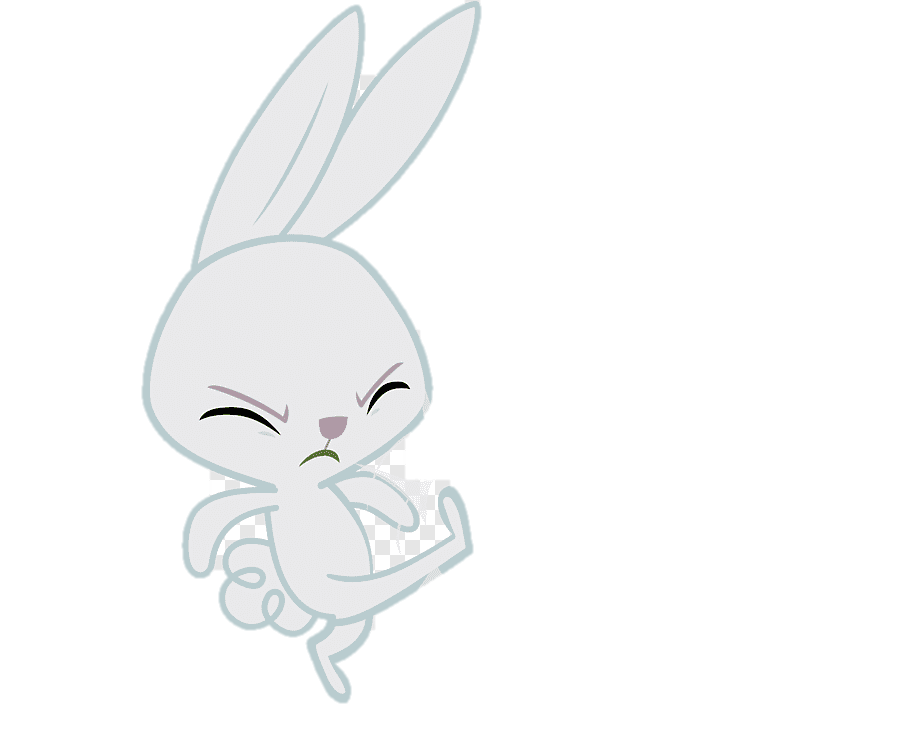 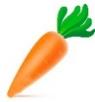 МБДОУ «Детский сад №34»К.Д. Ушинский "Бодливая корова" Воспитатель: Леонова Елена Васильевна
Мнемотаблица   К.Д. Ушинский «Бодливая корова»
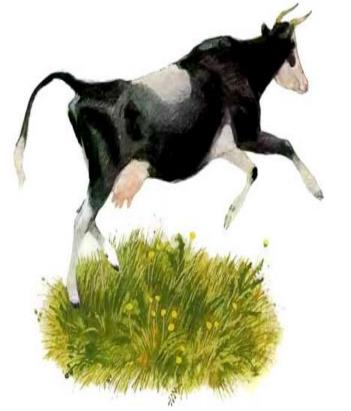 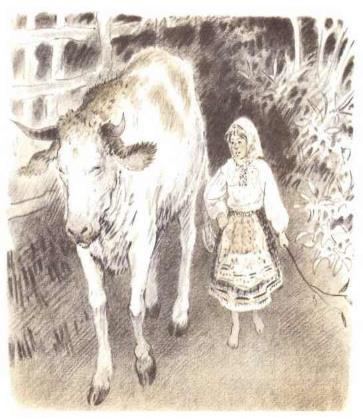 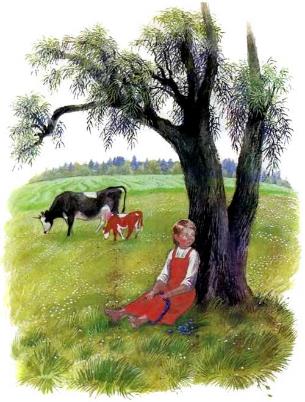 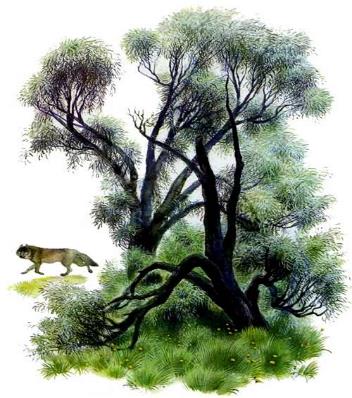 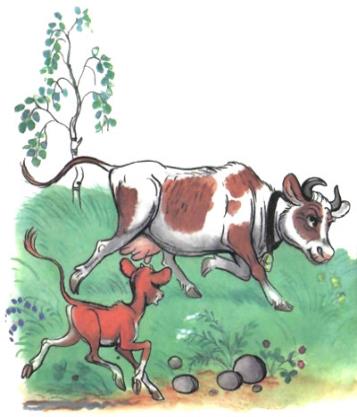 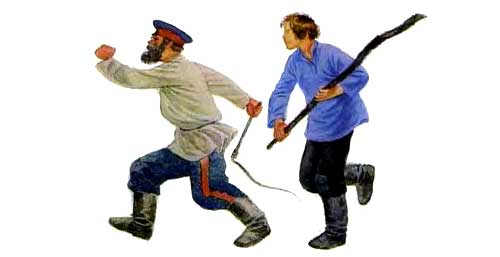 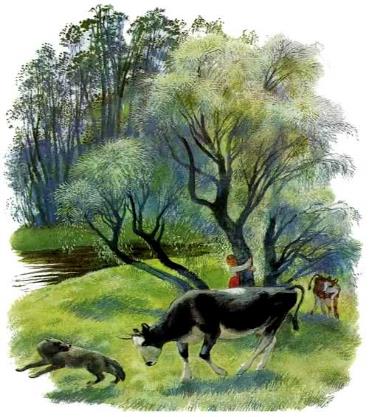 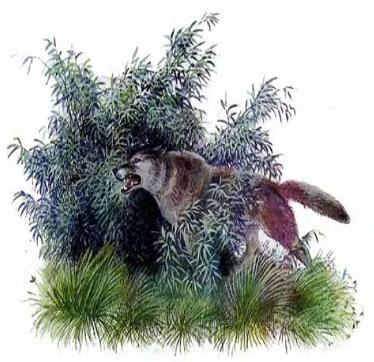 МБДОУ «Детский сад №15»И. Черницкая «Что такое Родина?»Воспитатель: Моденова Елена Суликовна
Мнемотаблица  И. Черницкая «Что такое Родина?»
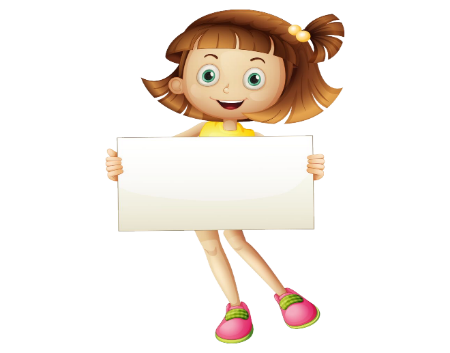 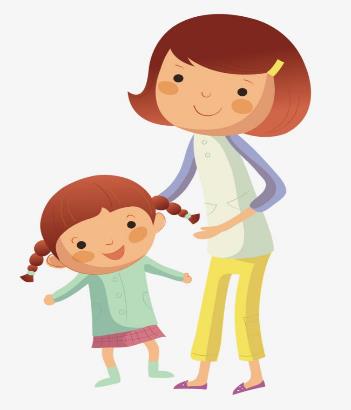 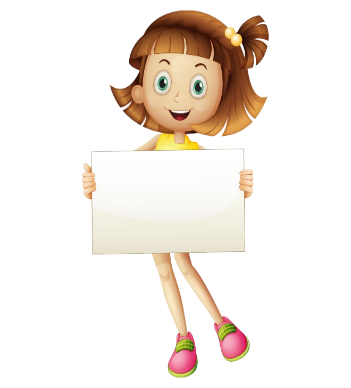 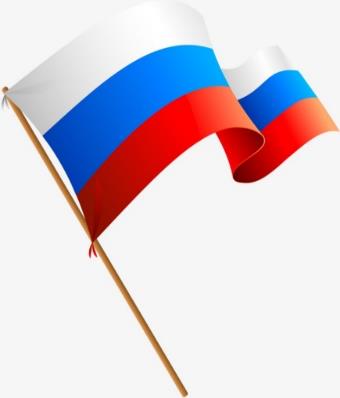 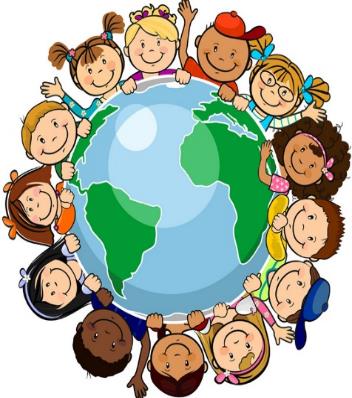 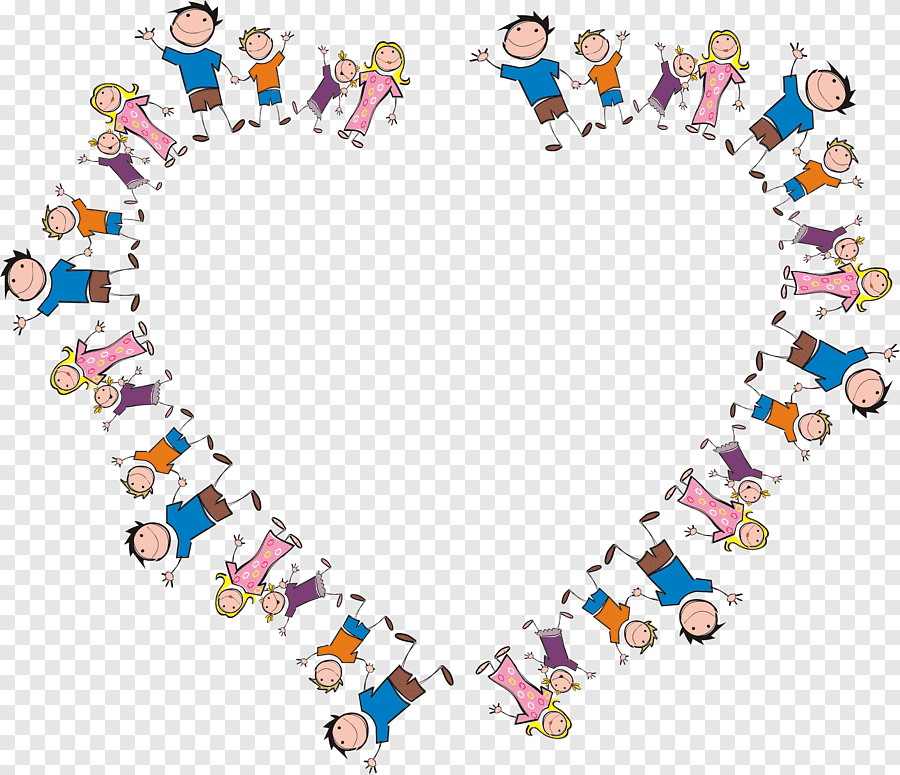 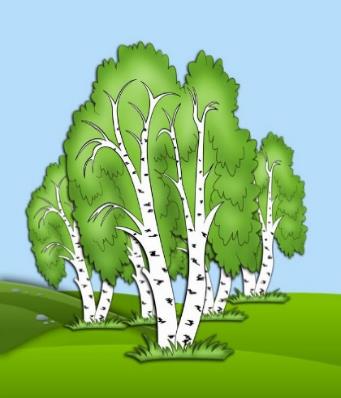 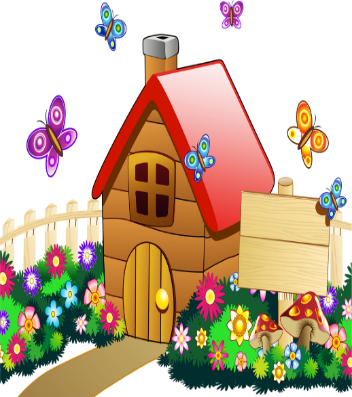 МБДОУ «Детский сад №65»А. Барто «Уехали»Воспитатель: Салимон Маргарита Анатольевна
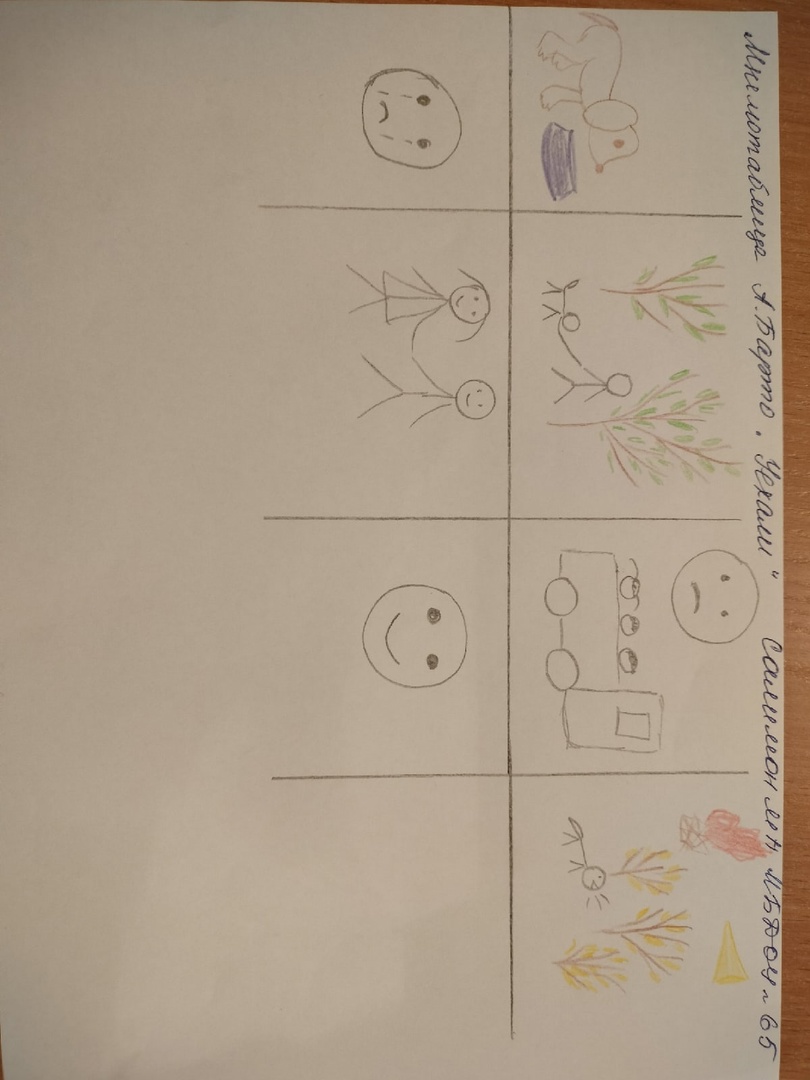 Мнемотаблица  А. Барто «Уехали»
МБДОУ «Детский сад №50»А. Барто "Девочка чумазая"Воспитатель: Шершнева Евгения Владимировна
Мнематаблица А. Барто "Девочка чумазая"
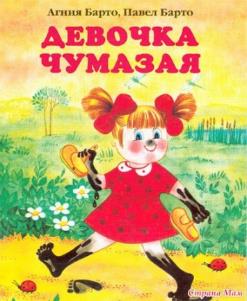 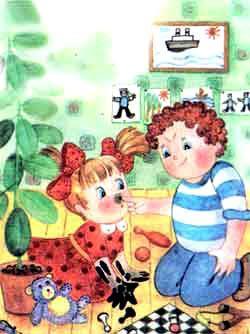 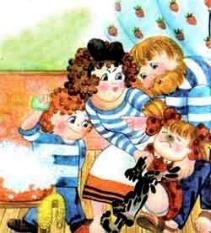 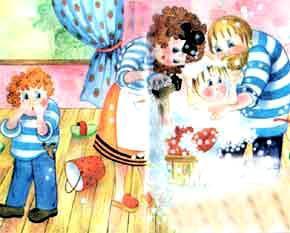 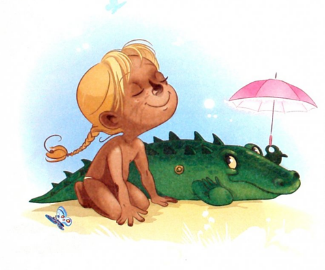 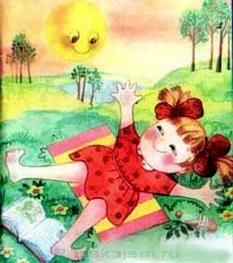 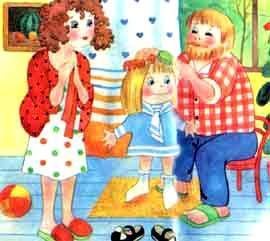 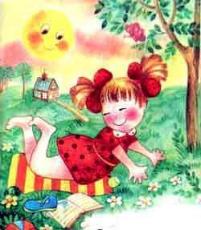 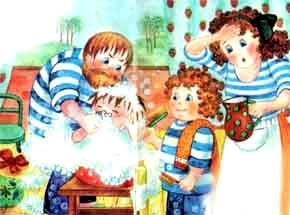 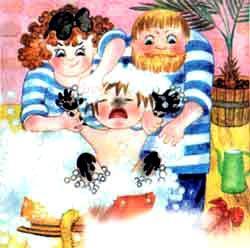 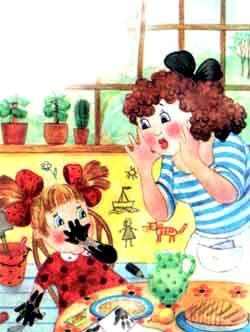 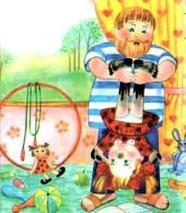 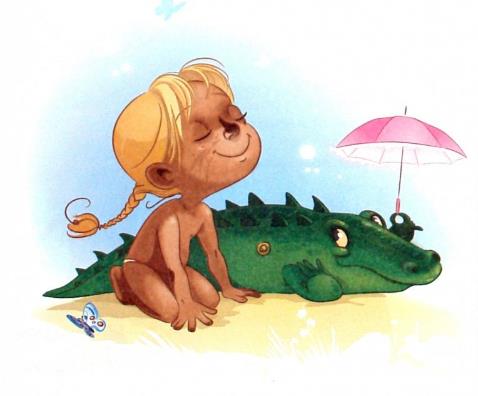 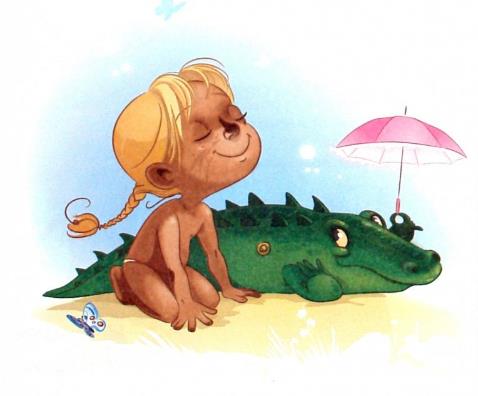 МБДОУ «Детский сад №106»С. Прокофьева  «Сказка про маму»Воспитатель: Денисова Алиса Олеговна
Мнемотаблица 
С. Прокофьева — Сказка про маму
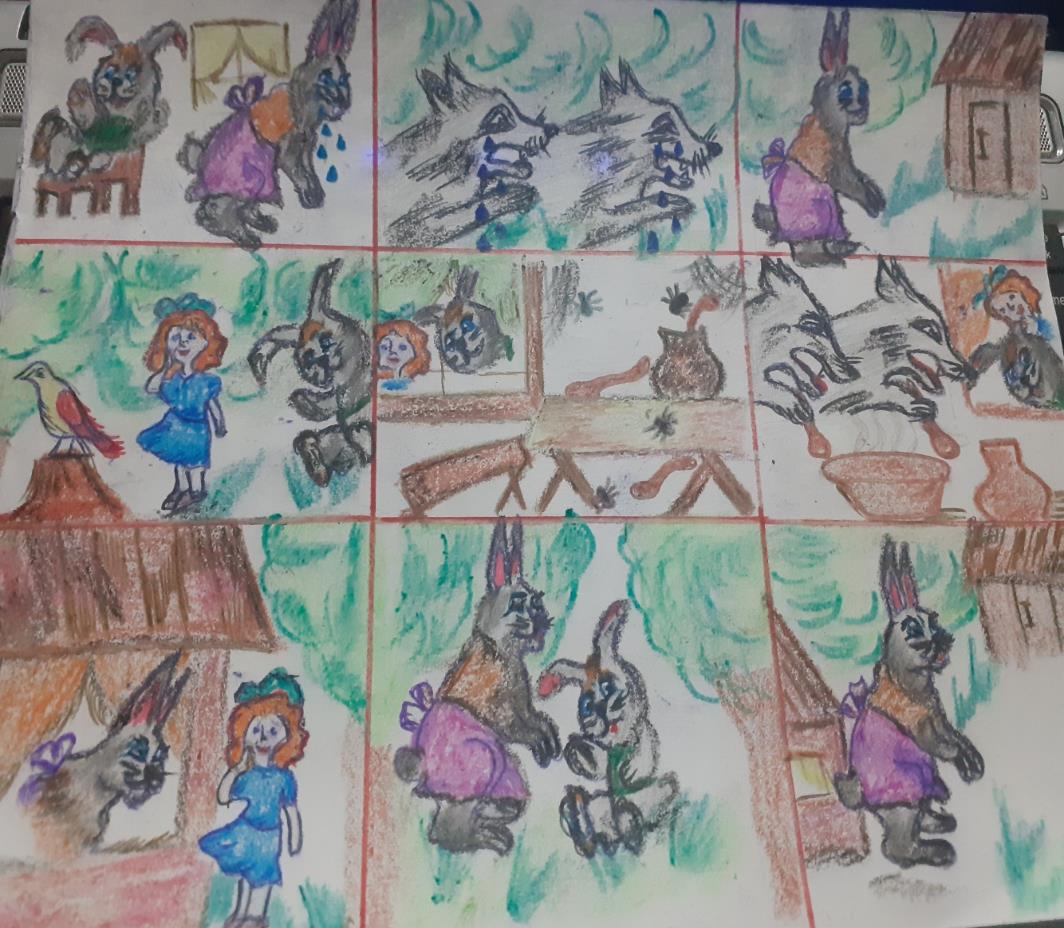 МБДОУ «Детский сад №38»Э. Успенский «Разгром»Воспитатель: Бянкина Мария Анатольевна
Мнемотаблица  Э. Успенский “Разгром”
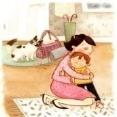 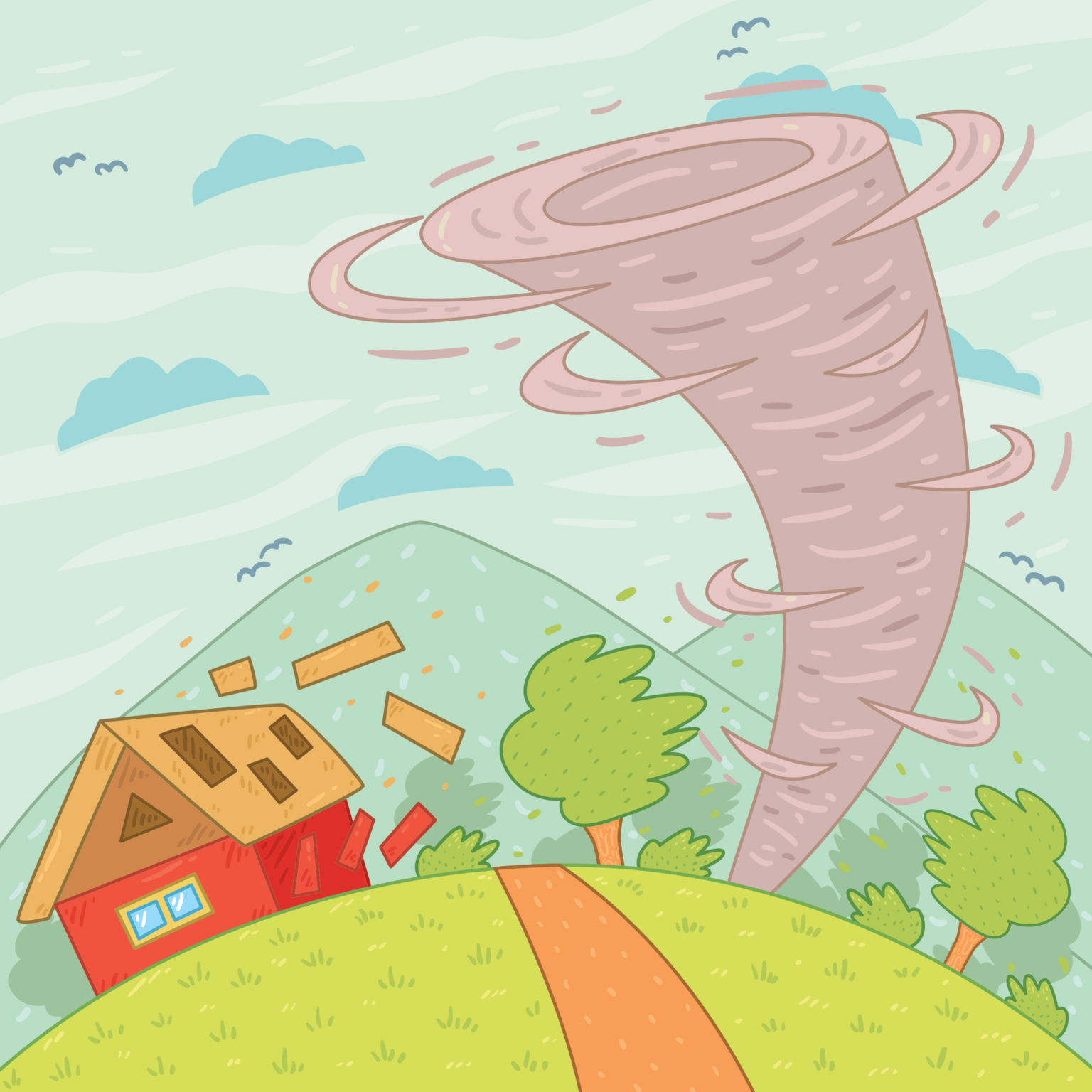 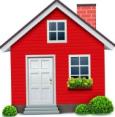 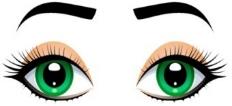 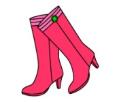 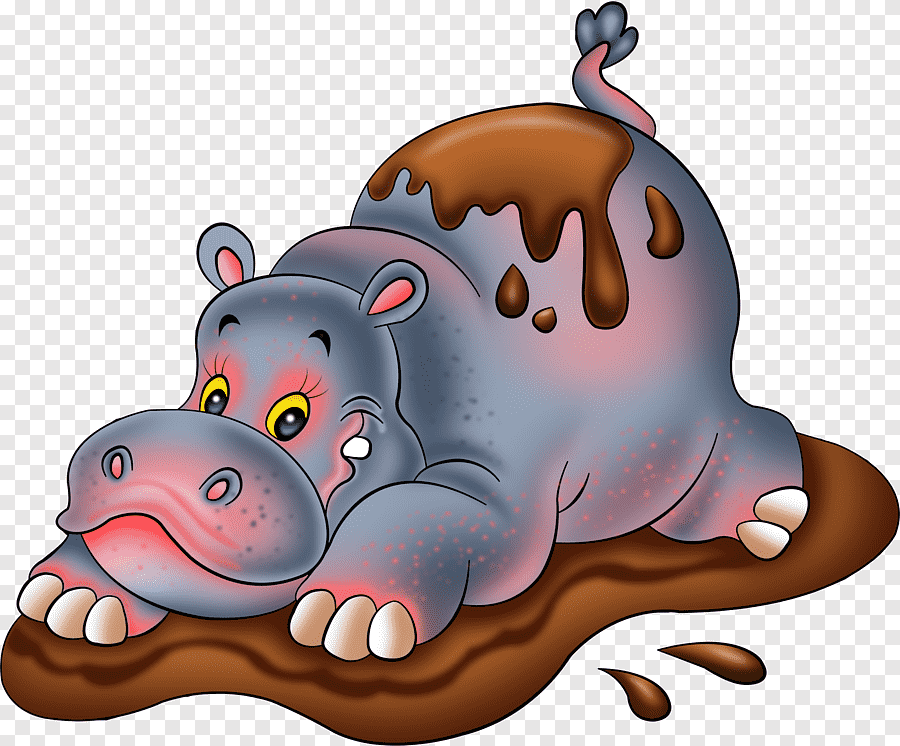 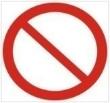 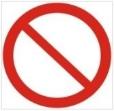 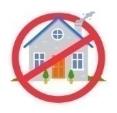 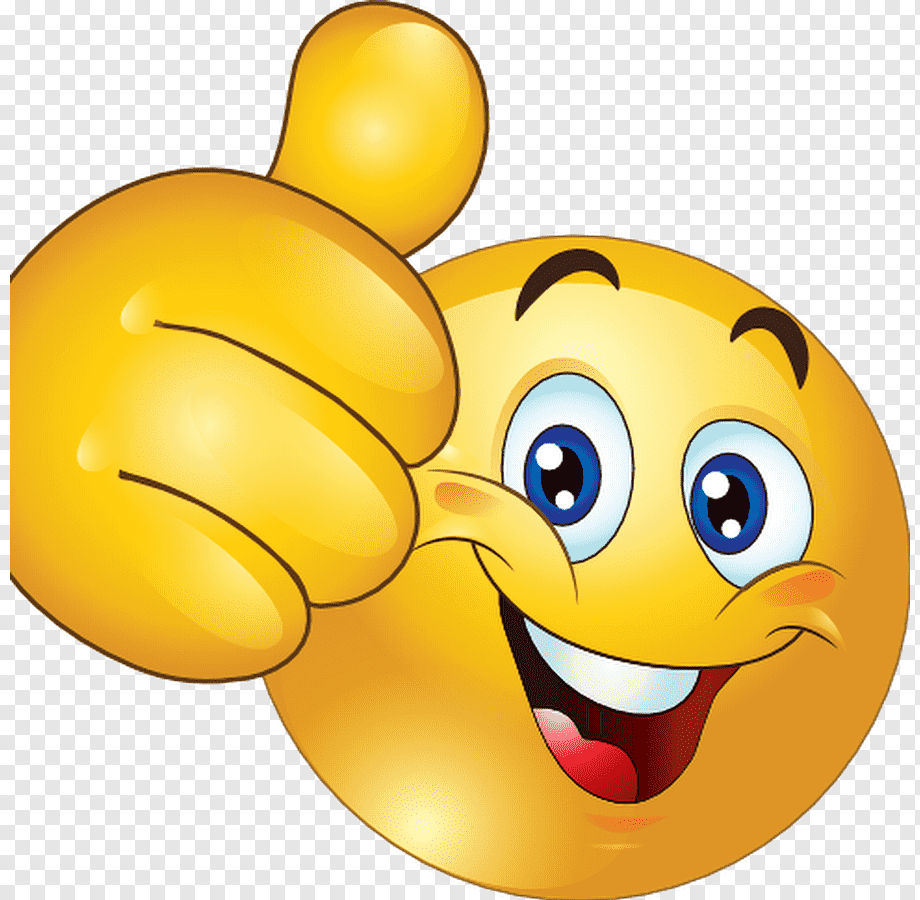 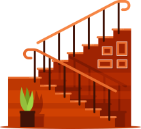 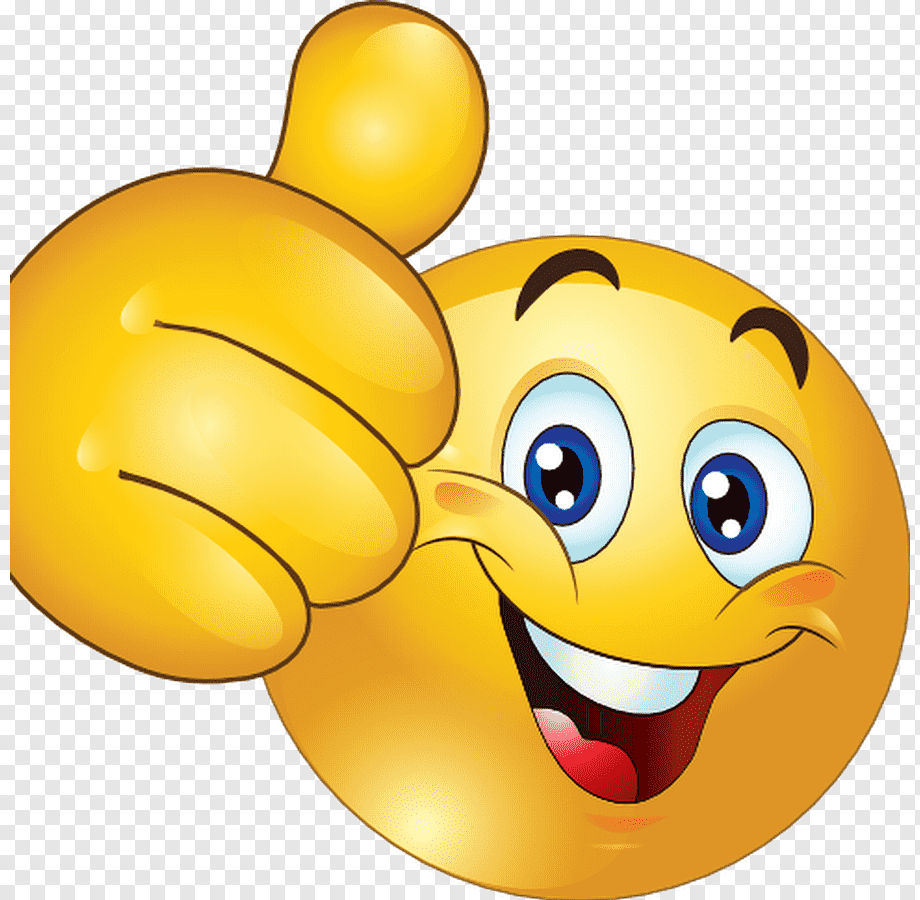 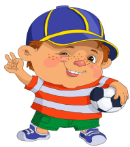 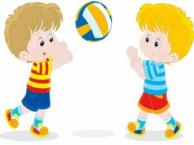 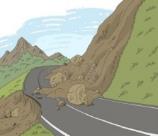 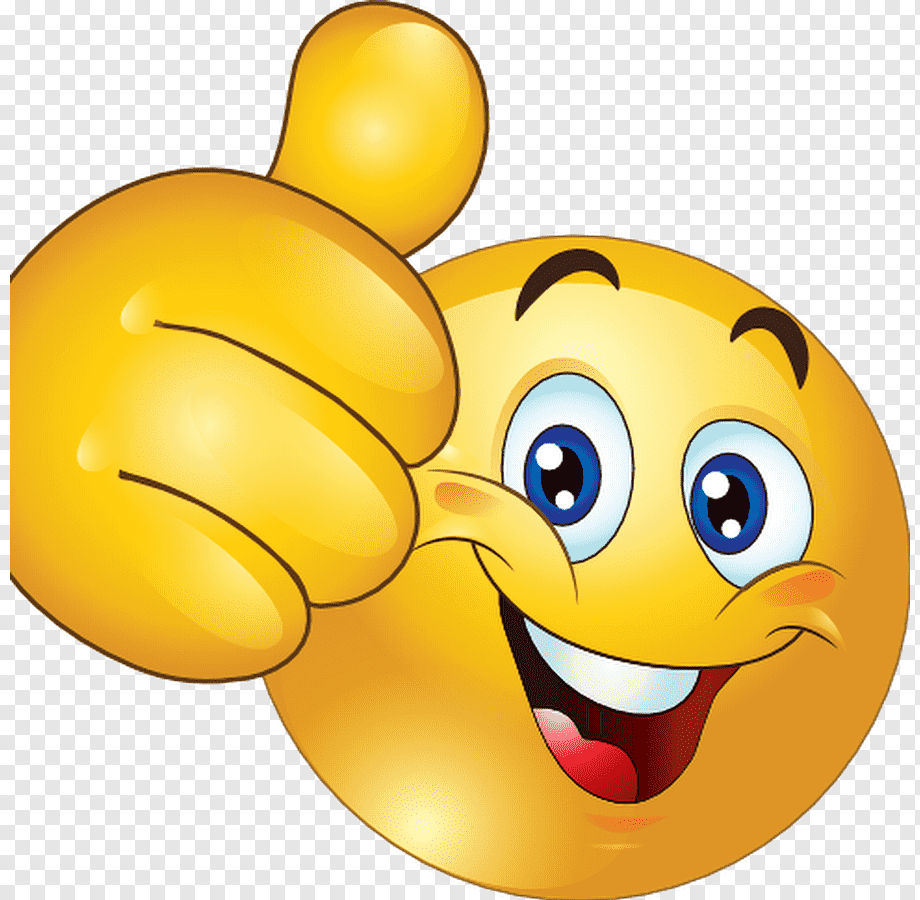 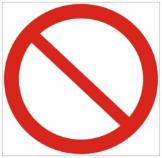 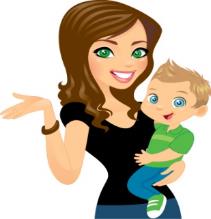 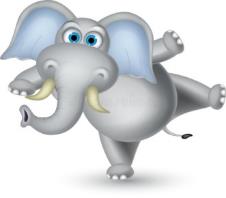 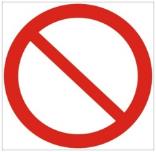 МБДОУ «Детский сад №19»Н.Носов «Метро»Воспитатель: Борисова Елена Сергеевна
Мнемотаблица  Н.Носов “Метро”
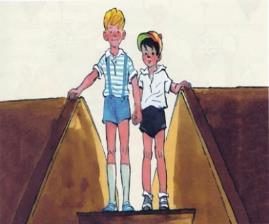 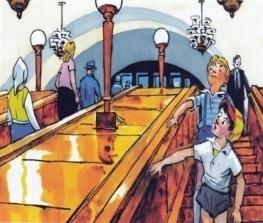 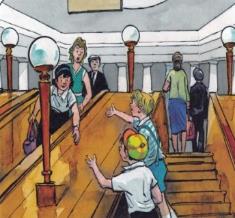 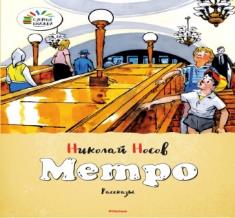 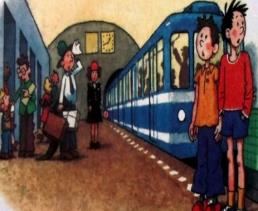 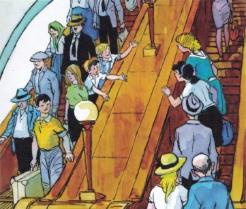 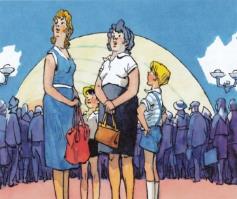 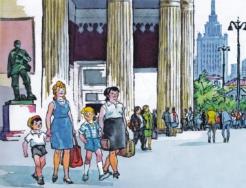 МБДОУ «Детский сад №44»П.Воронько "Лучше нет родного краяВоспитатель: Полукеева Елена Евгеньевна
Мнемотаблица П.Воронько "Лучше нет родного края
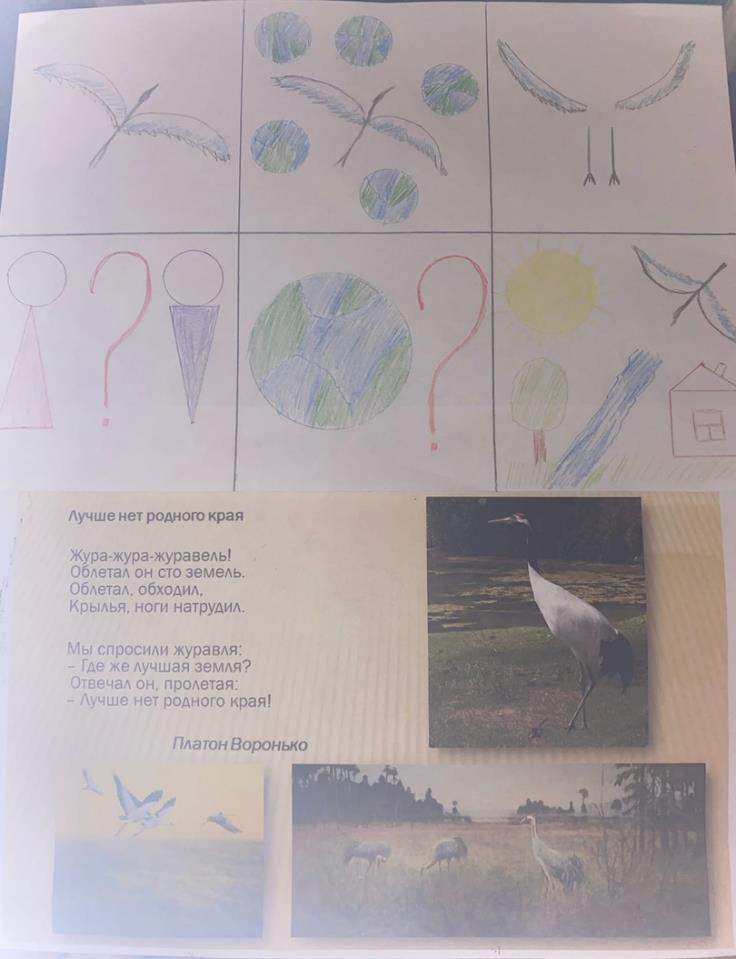 МБДОУ «Детский сад №18»Ф.Тютчев  «В небе тают облака»Воспитатель: Заворина Е.А.
Мнемотаблица Ф.Тютчев  «В небе тают облака»
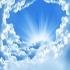 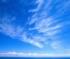 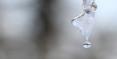 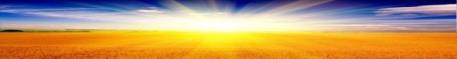 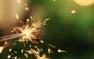 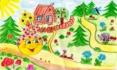 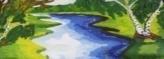 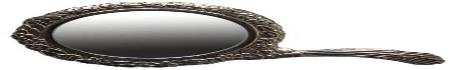 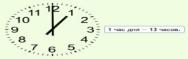 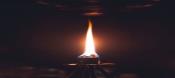 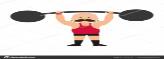 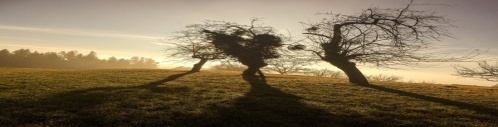 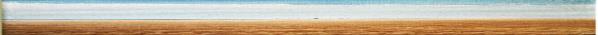 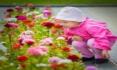 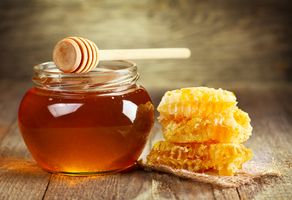 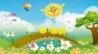 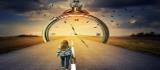 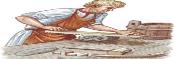 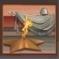 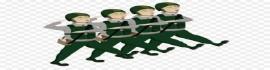 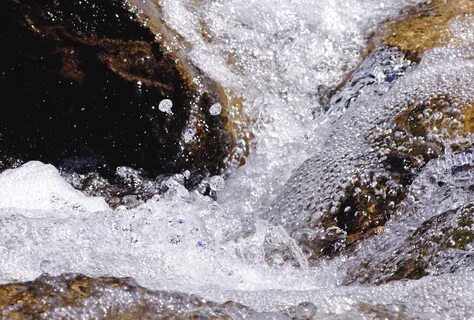 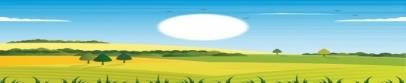 МБДОУ «Детский сад №13»
Сказка «Лисичкой со скалочкой»»
Воспитатель: Першикова Светлана Павловна
МНЕМОТАБЛИЦА К СКАЗКЕ «ЛИСИЧКА СО СКАЛОЧКОЙ»
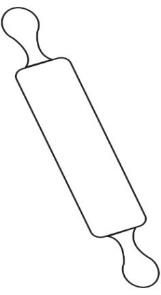 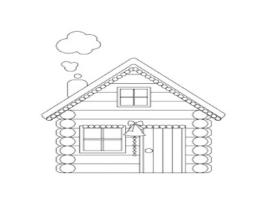 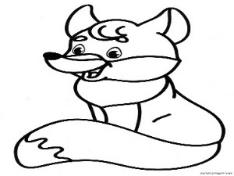 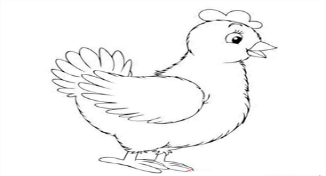 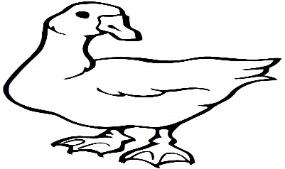 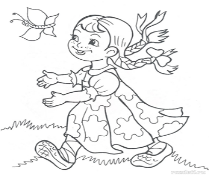 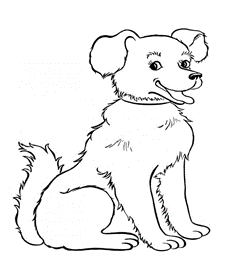 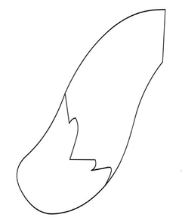 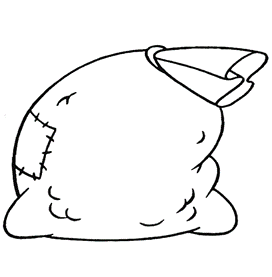 МБДОУ «Детский сад №75»
Литовская сказка «Почему кот моется после еды»
Воспитатель: Шестакова Ирина Ивановна
Мнемотаблица литовская сказка «Почему кот моется после еды»
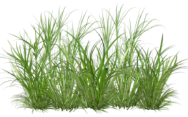 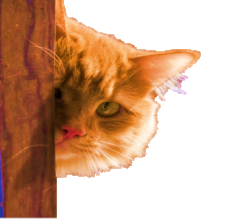 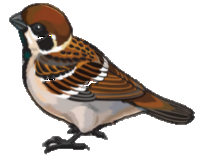 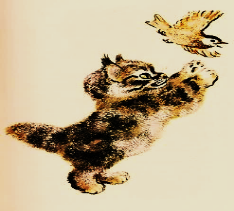 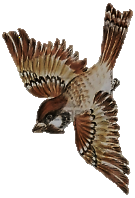 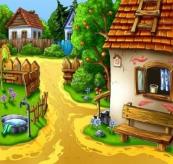 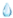 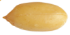 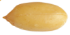 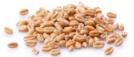 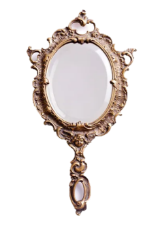 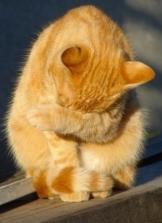 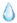 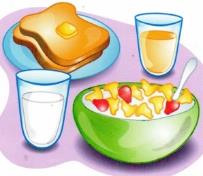 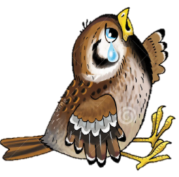 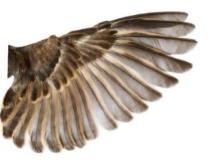 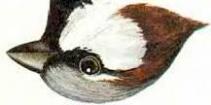 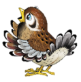 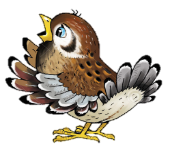 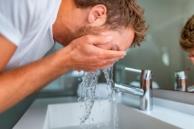 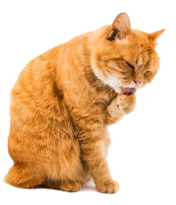 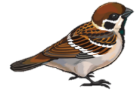 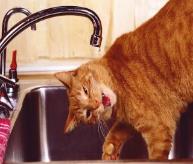 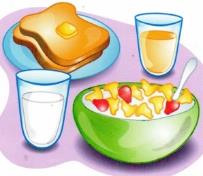 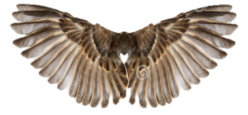 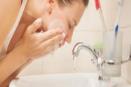 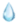 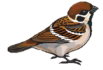 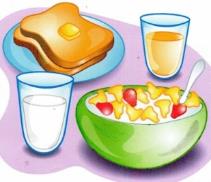 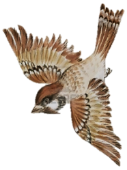 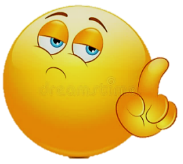 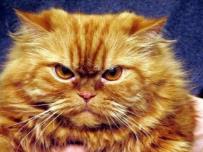 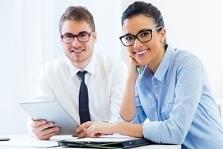 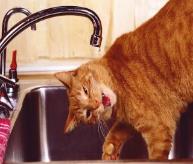 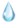 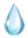 МБДОУ «Детский сад №82»
В. Инбер.  «Сороконожка»
Воспитатель: Пельменева Александра Николаевна
МнемотаблицаВ. Инбер.  «Сороконожка»
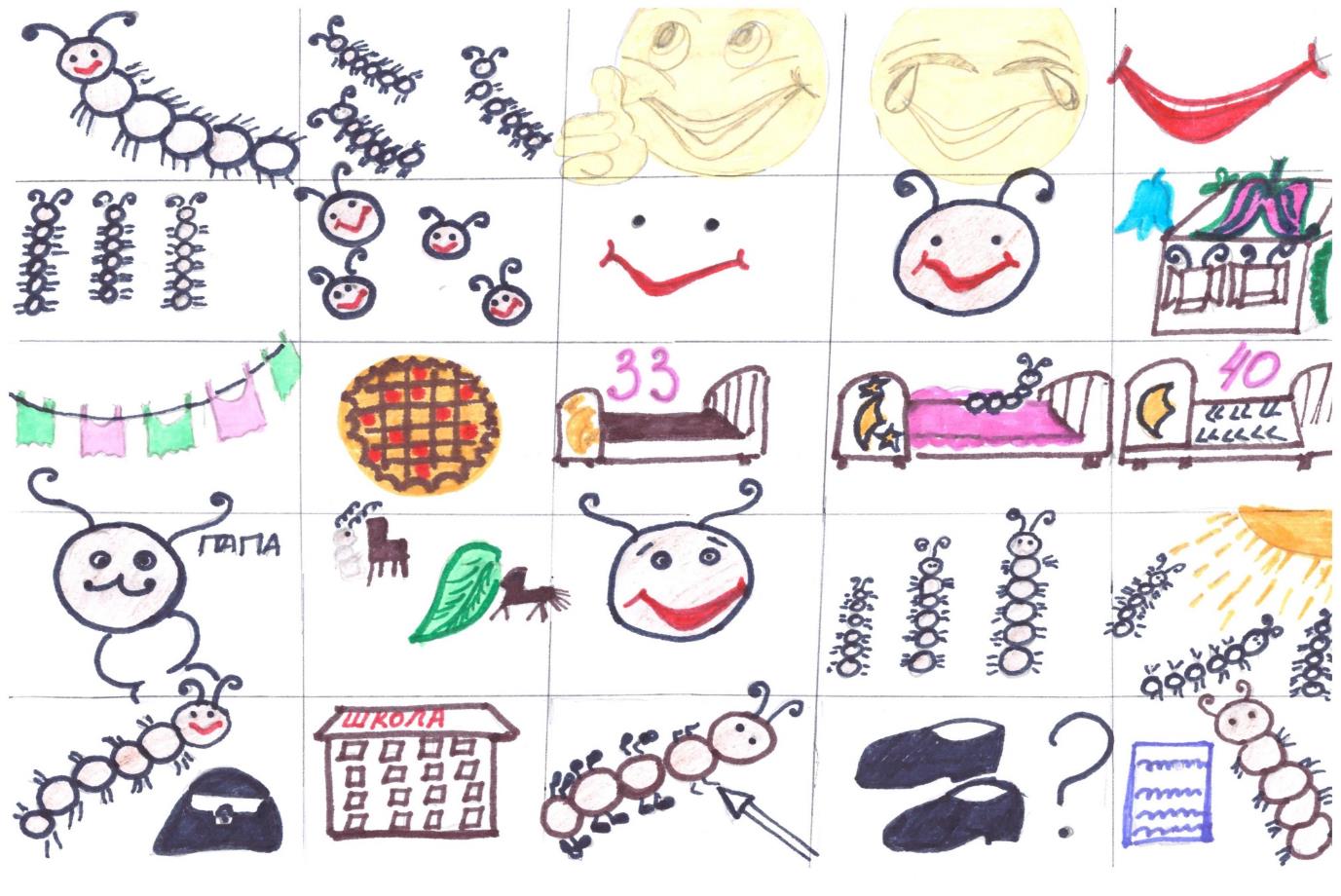 МБДОУ «Детский сад №54»
Г. Скребицкий «Мать и кормилица»
Воспитатель: Саргина Татьяна Владимировна
Мнемотаблица  Г. Скребицкий «Мать и кормилица»
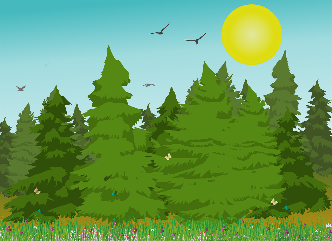 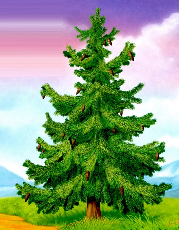 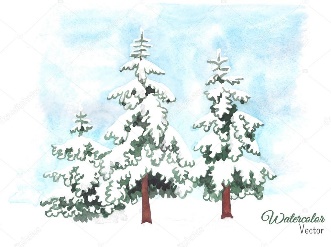 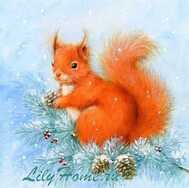 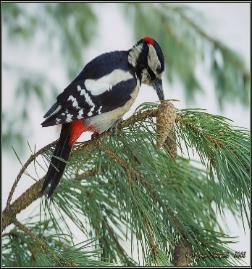 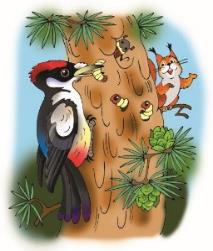 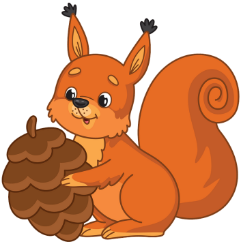 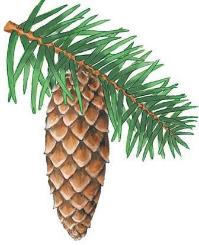 МБДОУ «Детский сад №65»
В. Берестов «Кошкин щенок»
Воспитатель: Костенко Надежда Сергеевна
Мнемотаблица В. Берестов «Кошкин щенок»
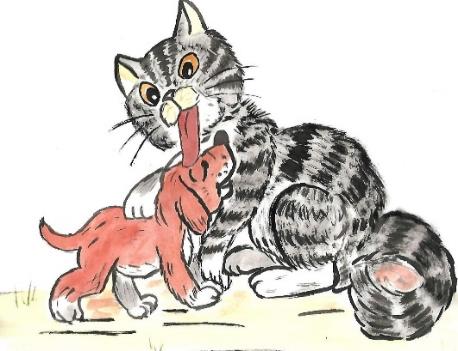 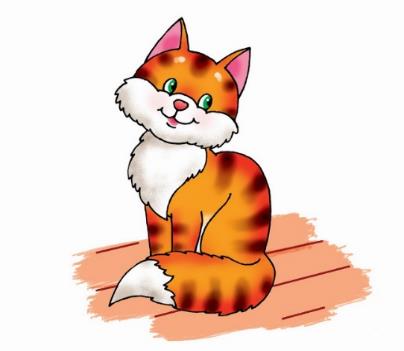 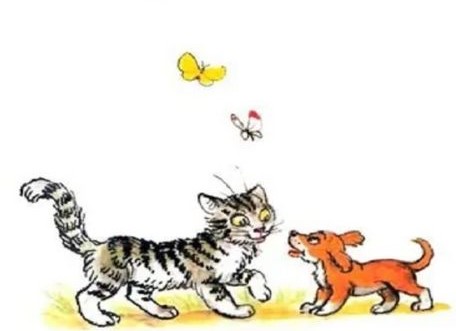 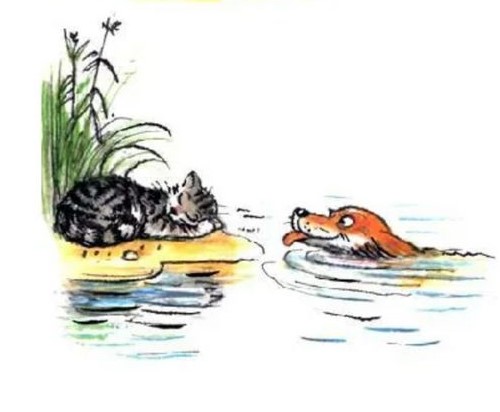 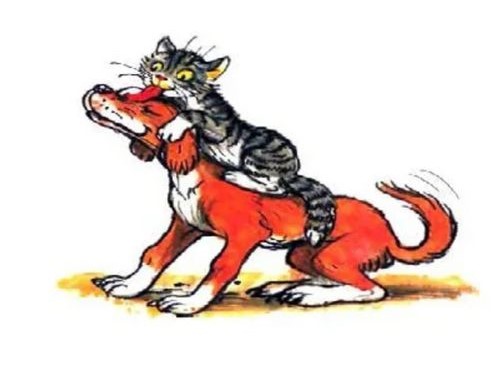 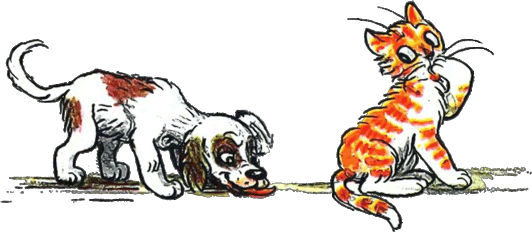 МБДОУ «Детский сад №59»
Чуковский «Краденное солнце»
Воспитатель:Зайцева Ольга Вадимовна
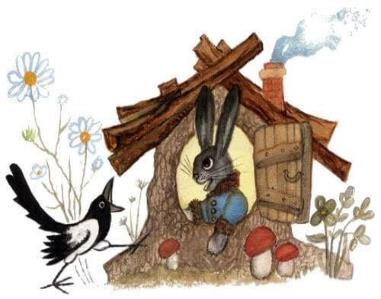 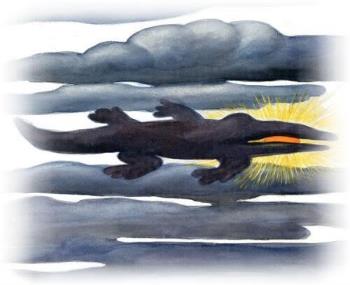 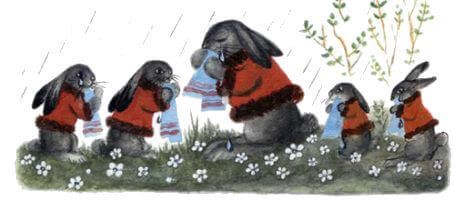 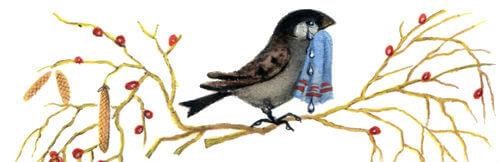 Мнемотаблица К. Чуковский «Краденное солнце»
\
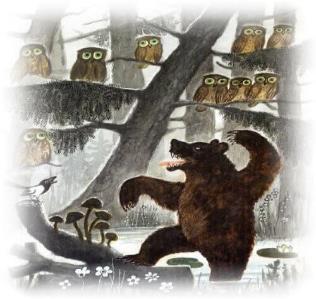 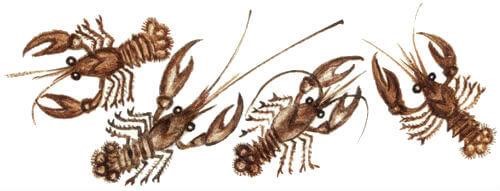 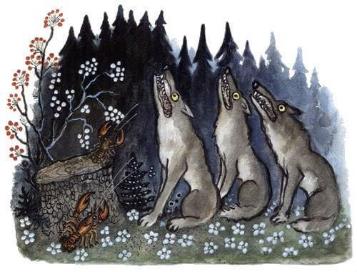 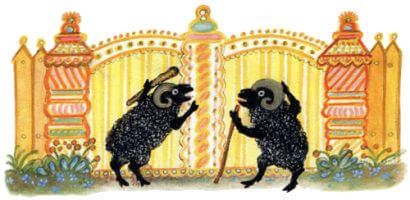 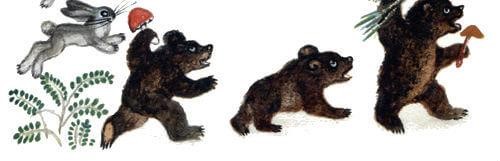 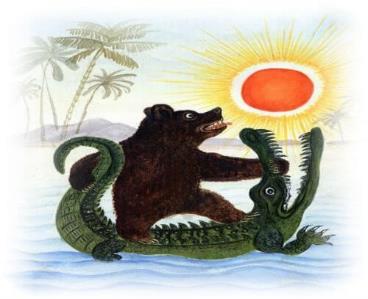 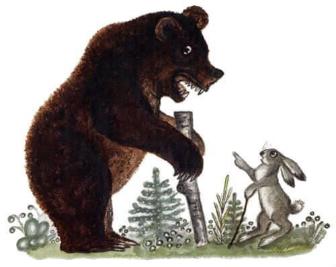 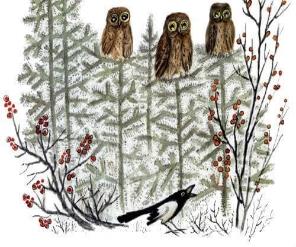 МБДОУ «Детский сад №37»
С.Козлов. Зимняя сказка
Воспитатель: Походня Татьяна Сергеевна
Мнемотаблица С. Козлов «Зимняя сказка»
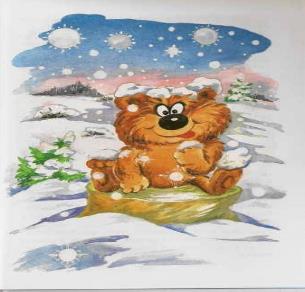 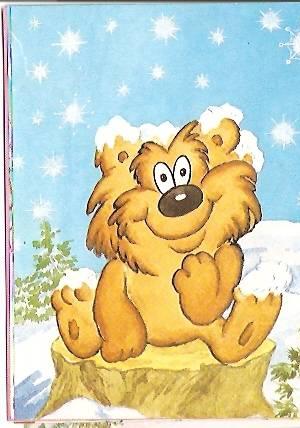 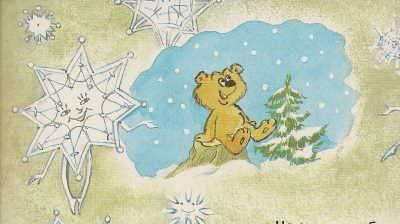 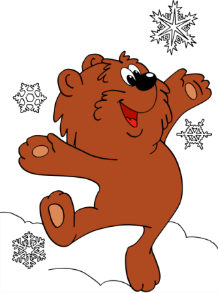 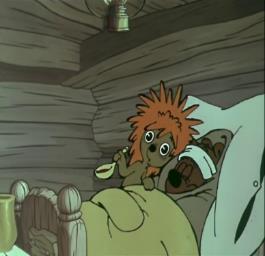 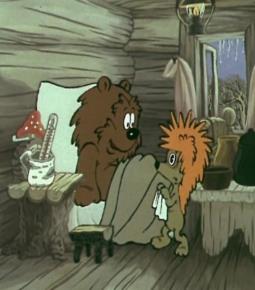 МБДОУ «Детский сад №83»
К.Чуковский "Федорино горе"
Воспитатель: Пьянникова Ольга Вячеславовна
Мнемотаблица  К.Чуковский  «Федорино горе»
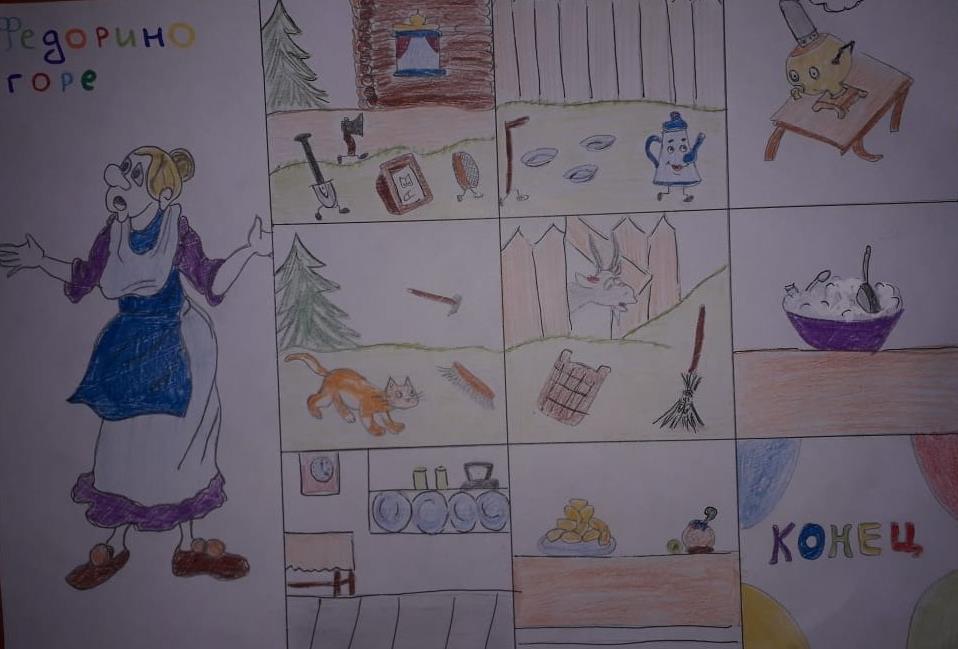 МБДОУ «Детский сад №32»
Я.Тайц "По грибы"
Воспитатель: Бабьян Татьяна Валерьевна
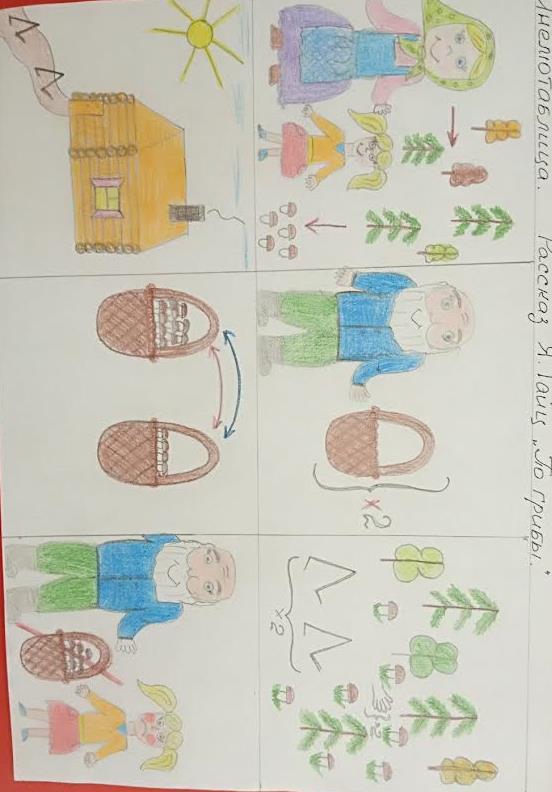 Мнемотаблица Я.Тайц "По грибы"
МБДОУ «Детский сад №106»
Г.Ладонщикова  "И красиво и богато"Воспитатель: Мирошкина Наталья Исламовна
Мнемотаблица Г.Ладонщикова  "И красиво и богато"
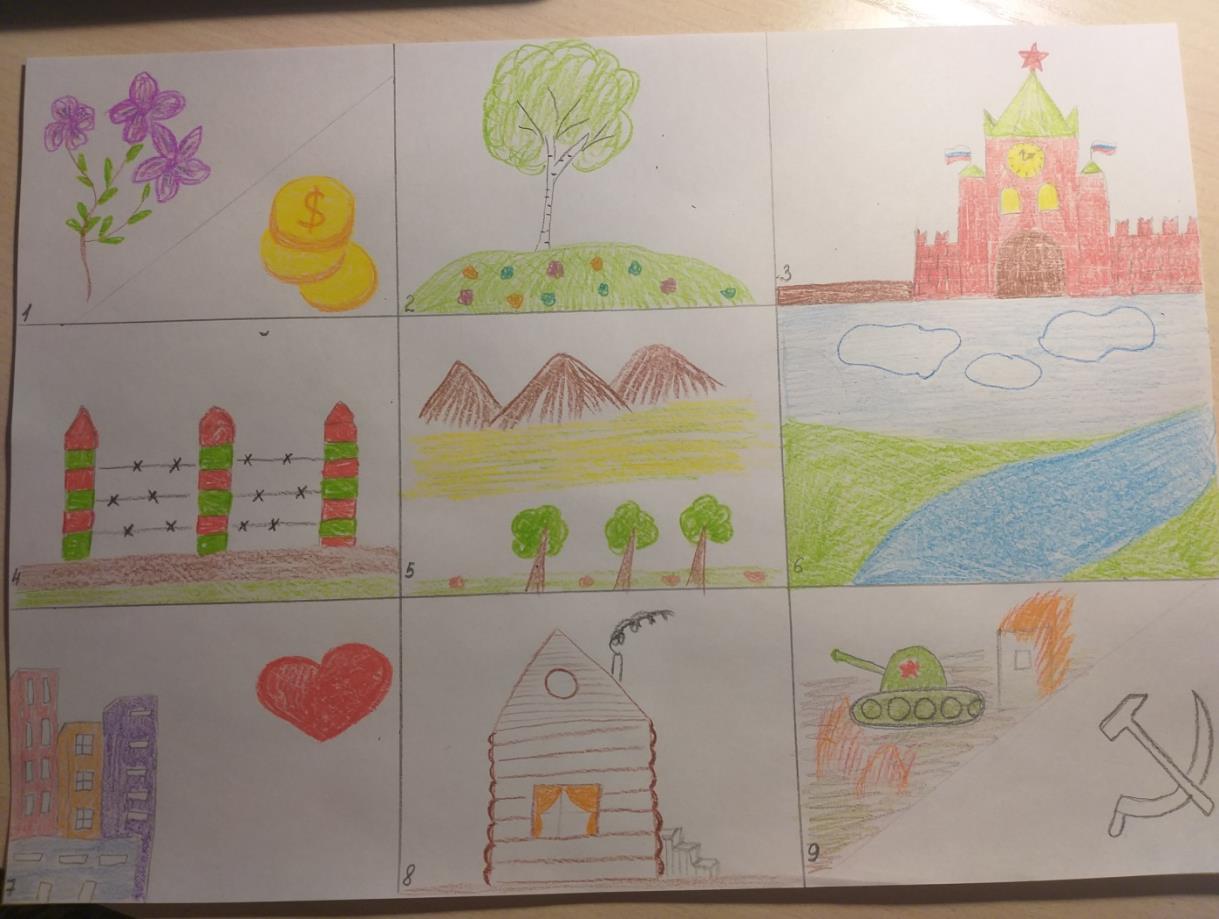 МБДОУ «Детский сад №10»
В Инбер "Сел комарик под кусточек"
Воспитатель: Михайлова Наталья Александровна
Мнемотаблица В. Инбер "Сел комарик под кусточек"
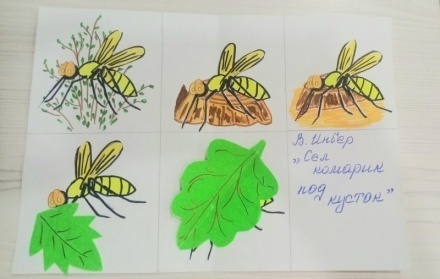 МБДОУ «Детский сад №75»
Л. Толстой " Саша был трус"
Воспитатель: Ерилова Галина Борисовна
Мнемотаблица Л. Толстой " Саша был трус"
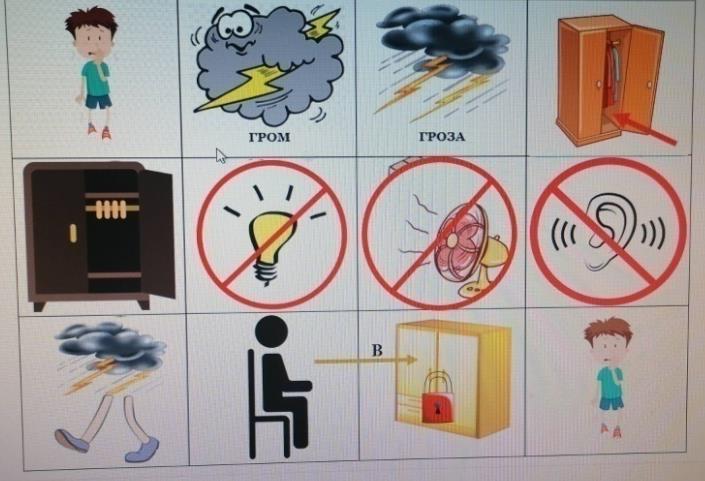 МБДОУ «Детский сад №10»
К. Кончаловский "Самокат"
Воспитатель: Ермолина Ольга Сергеевна
Мнемотаблица К. Кончаловский "Самокат"
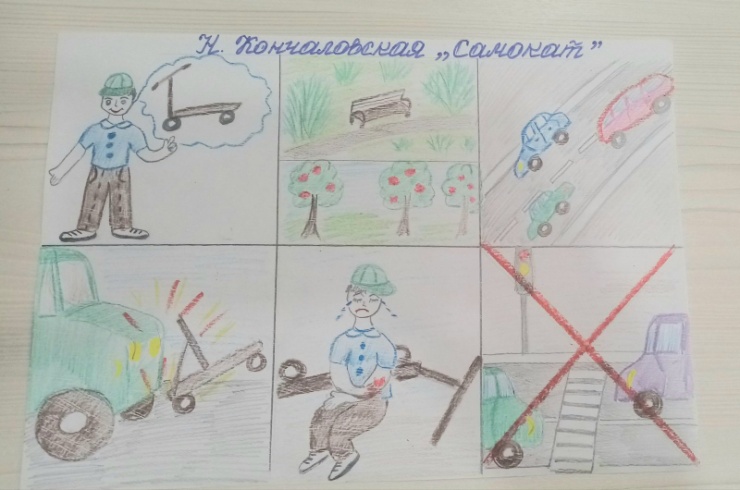 МБДОУ «Детский сад №66»
С.Козлов "Зимняя сказка"
                             Воспитатель: Ярославцева Татьяна Иннокентьевна
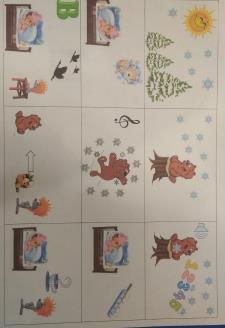 Мнемотаблица С.Козлов "Зимняя сказка"
МБДОУ «Детский сад №69»
З.Александрова "Ветер на речке"
Воспитатель: Ландышева Маргарита Витальевна
Мнемотаблица З.Александрова "Ветер на речке"
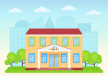 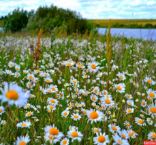 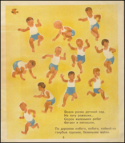 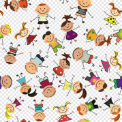 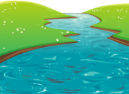 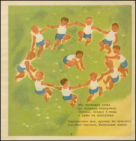 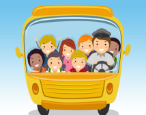 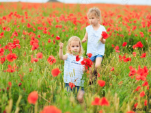 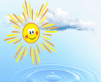 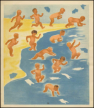 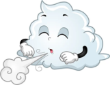 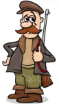 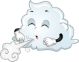 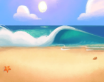 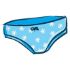 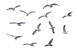 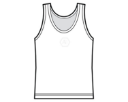 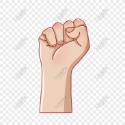 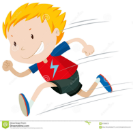 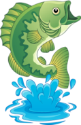 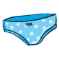 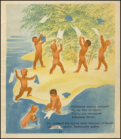 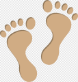 МБДОУ «Детский сад №93»
Х.К. Андерсен "Стойкий оловянный солдатик (пер. с датского А.Танзен)"
Воспитатель: Болотова Татьяна Валерьвна
Мнемотаблица Х.К. Андерсен "Стойкий оловянный солдатик (пер. с датского А.Танзен)"
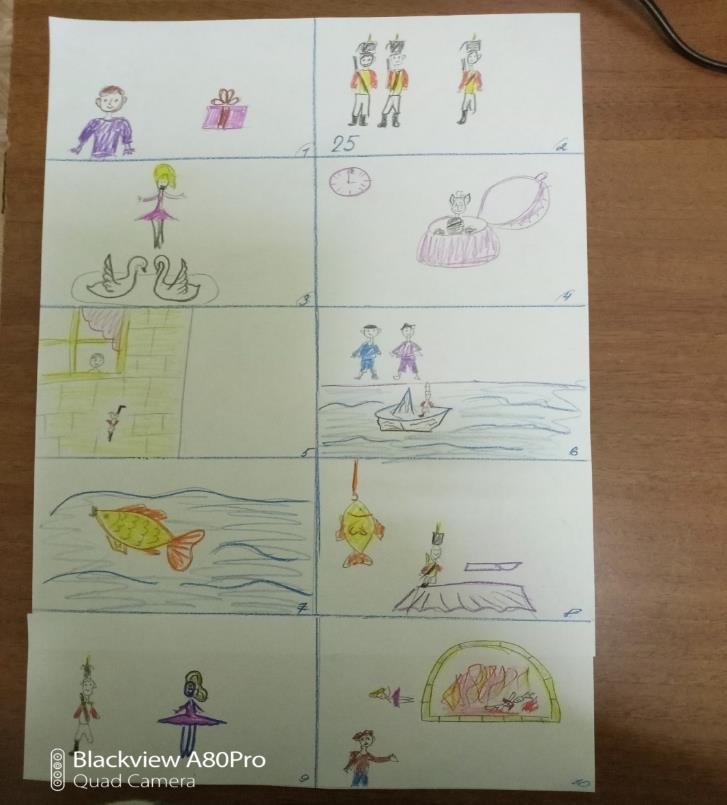 МБДОУ «Детский сад №101»
М Исаковский "Вишня"
Воспитатель:Быкова Елена Андреевна
Мнемотаблица М Исаковский "Вишня"
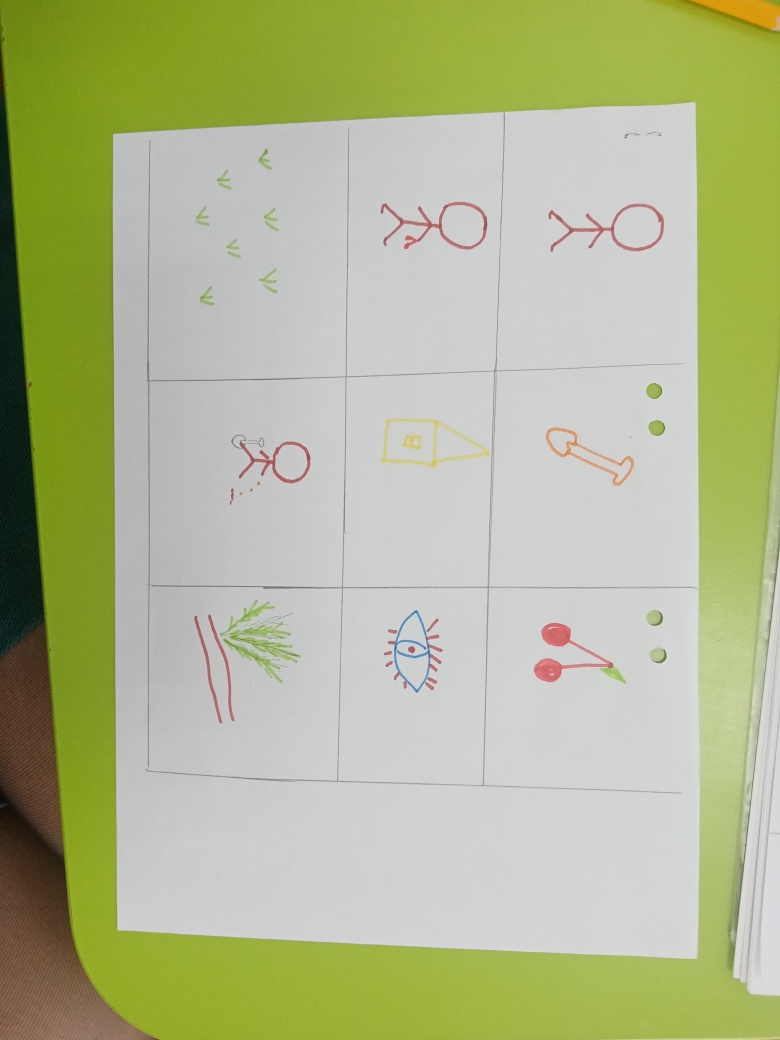 МБДОУ «Детский сад №12»
Фет "Чудесная картина"
Воспитатель:Мухамедьярова Ольга Владимировна
Мнемотабдица Фет "Чудесная картина"
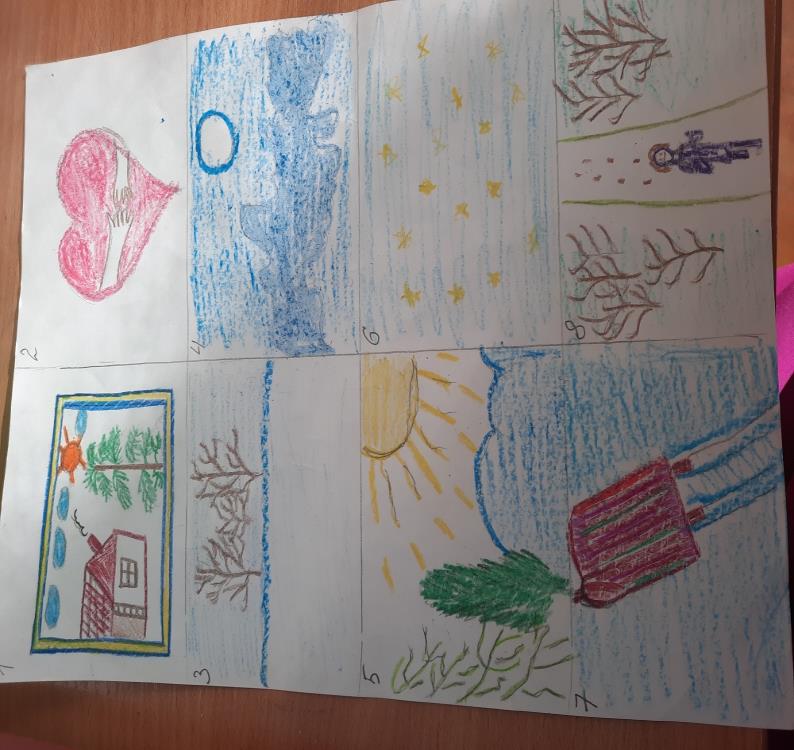 МБДОУ «Детский сад №55»
О. Высотская  "Снежный кролик"
Воспитатель: Бакшеева Юлия Александровна
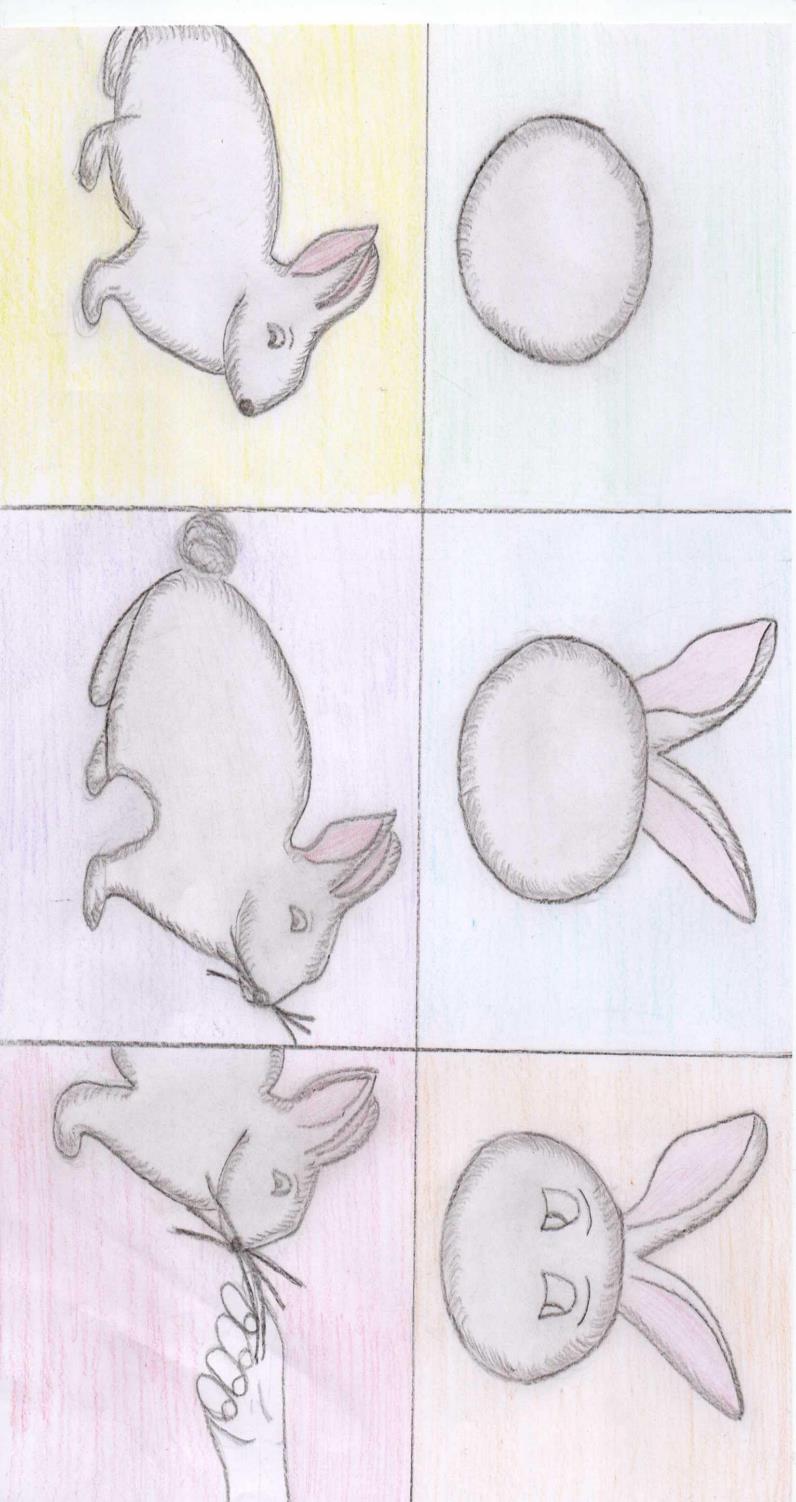 Мнемотаблица О. Высотская "Снежный кролик"
МБДОУ «Детский сад №86»
Узбекская сказка "Хвастливый заяц"
Воспитатель: Тензина Наталья Андреевна
Мнемотаблица Узбекская сказка "Хвастливый заяц"
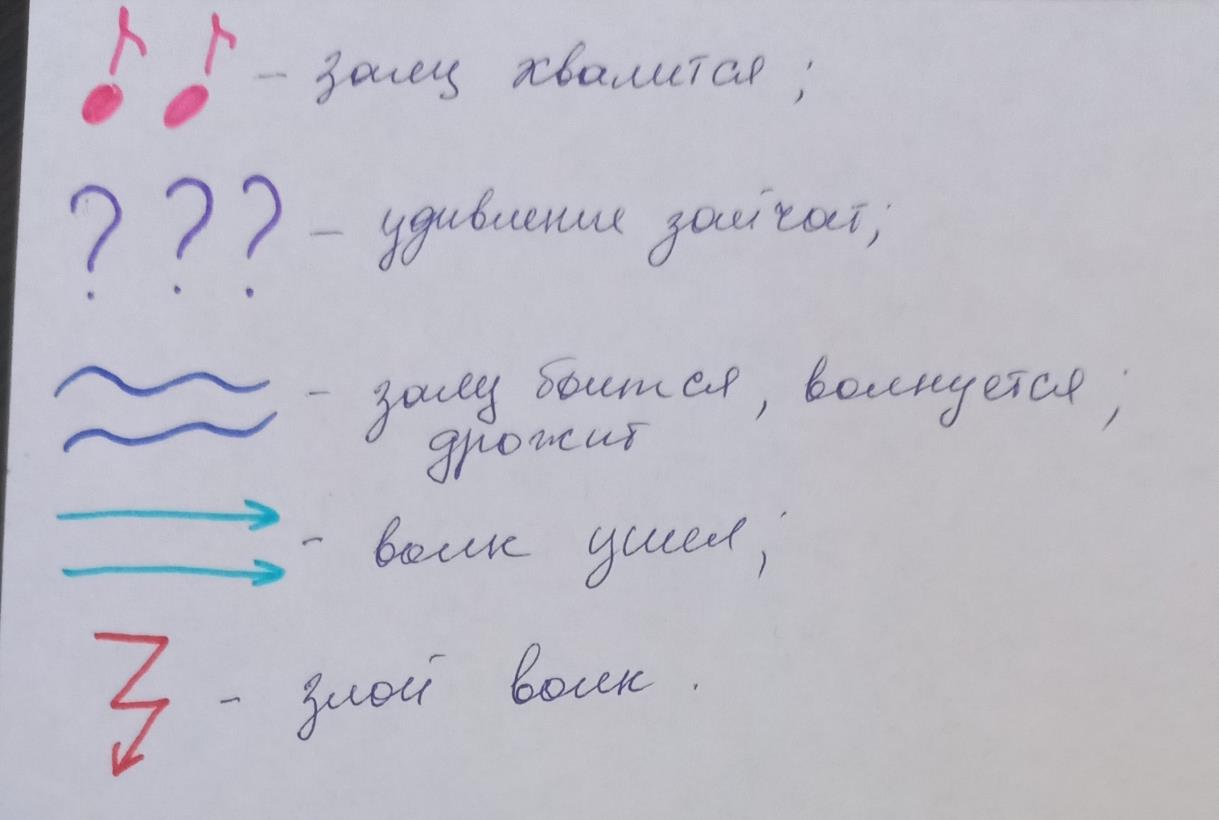 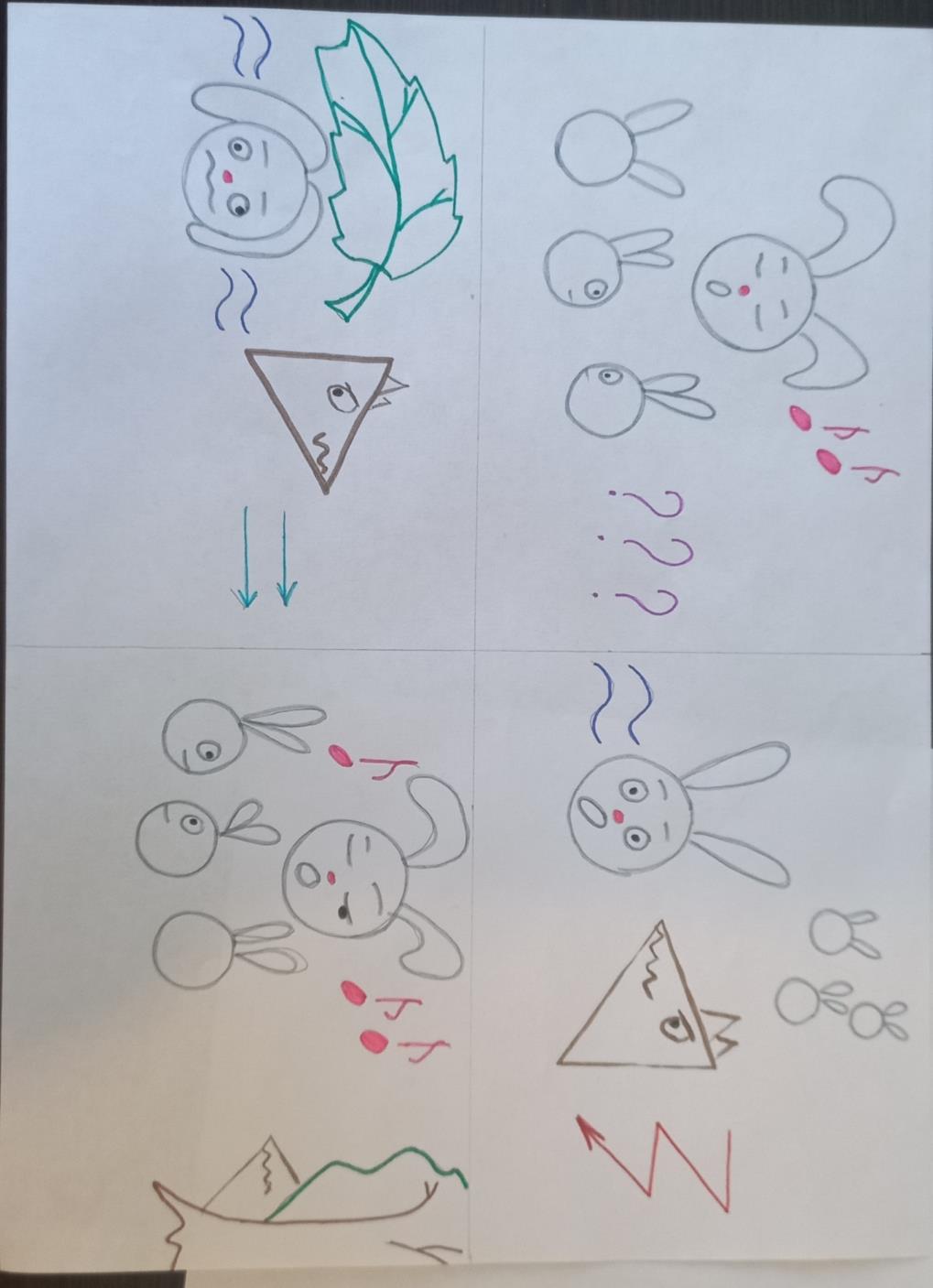 МБДОУ «Детский сад №49»
Тютчев "В небе тают облака"
Воспитатель:Ханикова Евдокия Ивановна
Мнемотаблица Тютчев "В небе тают облака"
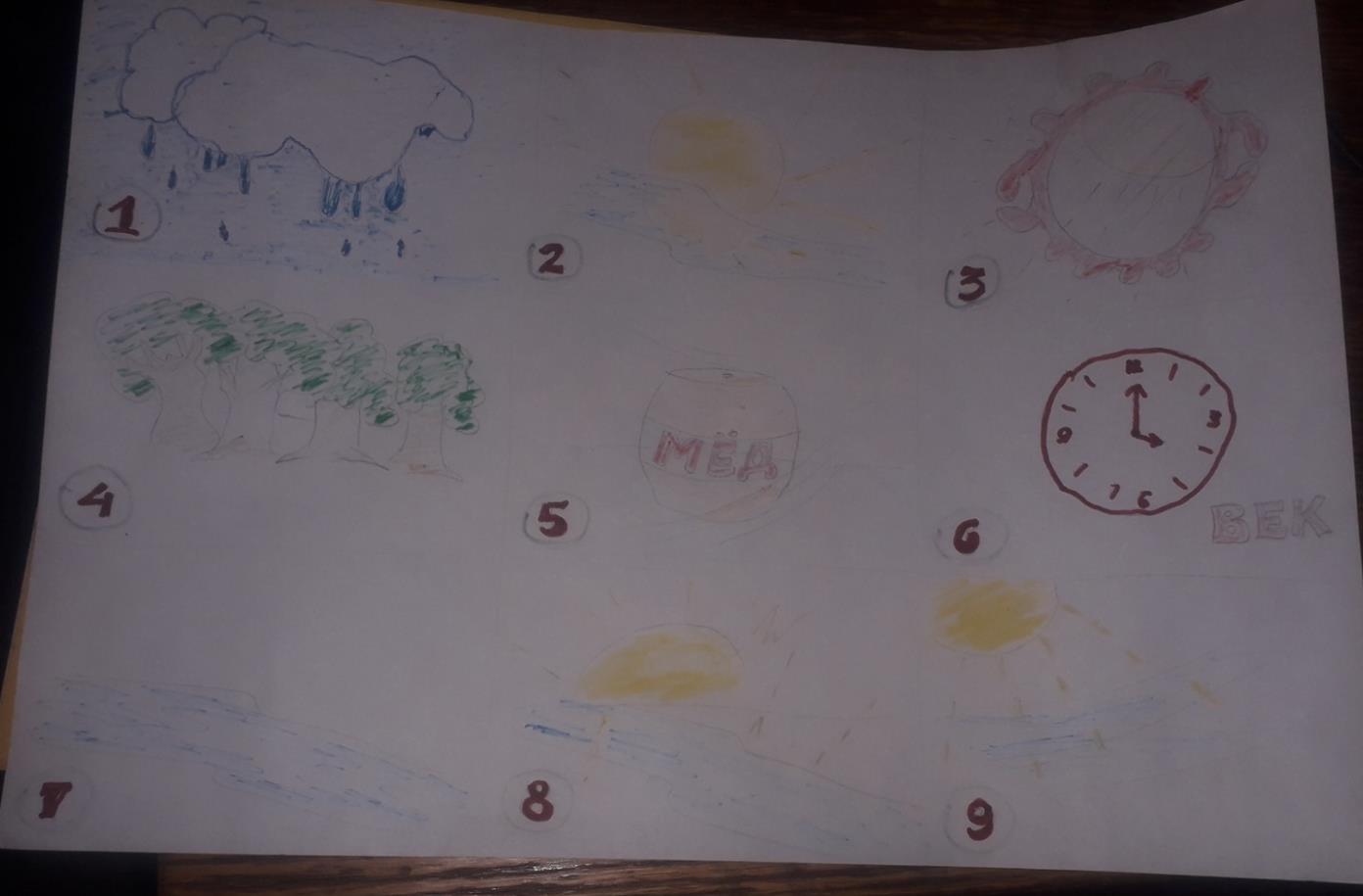 МБДОУ «Детский сад №35»
Л.Толстой " Бабушка и  внучка"
Воспитатель: Епифанцева Анжелика Игоревна
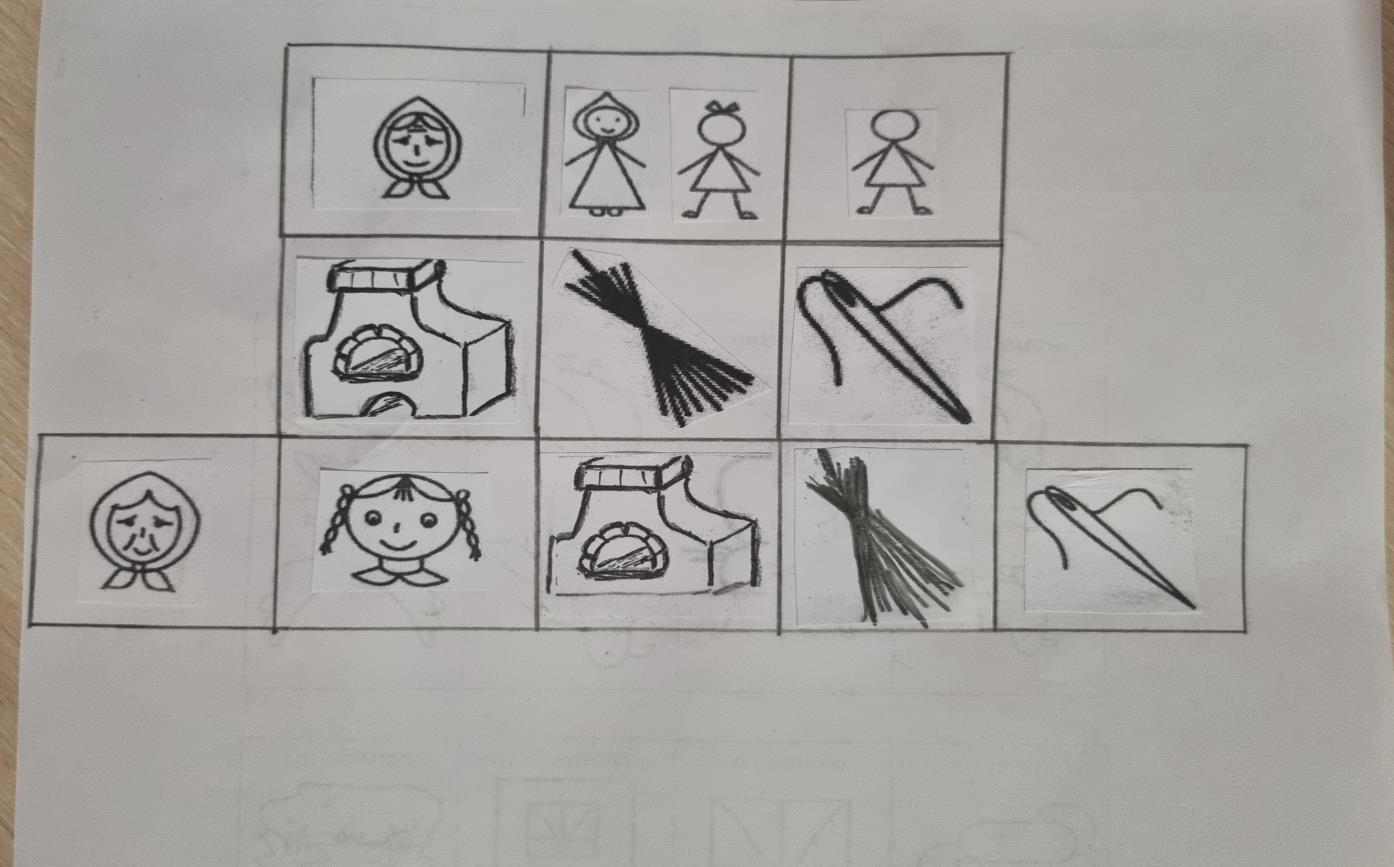 МБОУ СОШ №34
В. Одоевский "Мороз Иванович"
Воспитатель: Володина Татьяна Владимировна
Мнемотаблица В. Одоевский "Мороз Иванович"
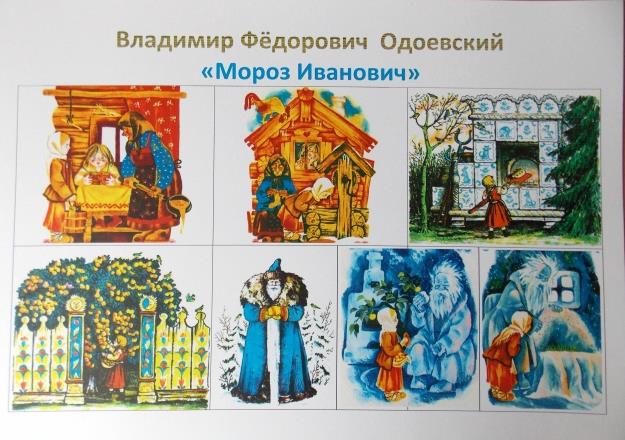 МБДОУ «Детский сад №58»
Л.Берг "Рыбка"
Воспитатель:Цыпленкова Юлия Николаевна
Мнемотаблицы Л.Берг "Рыбка"
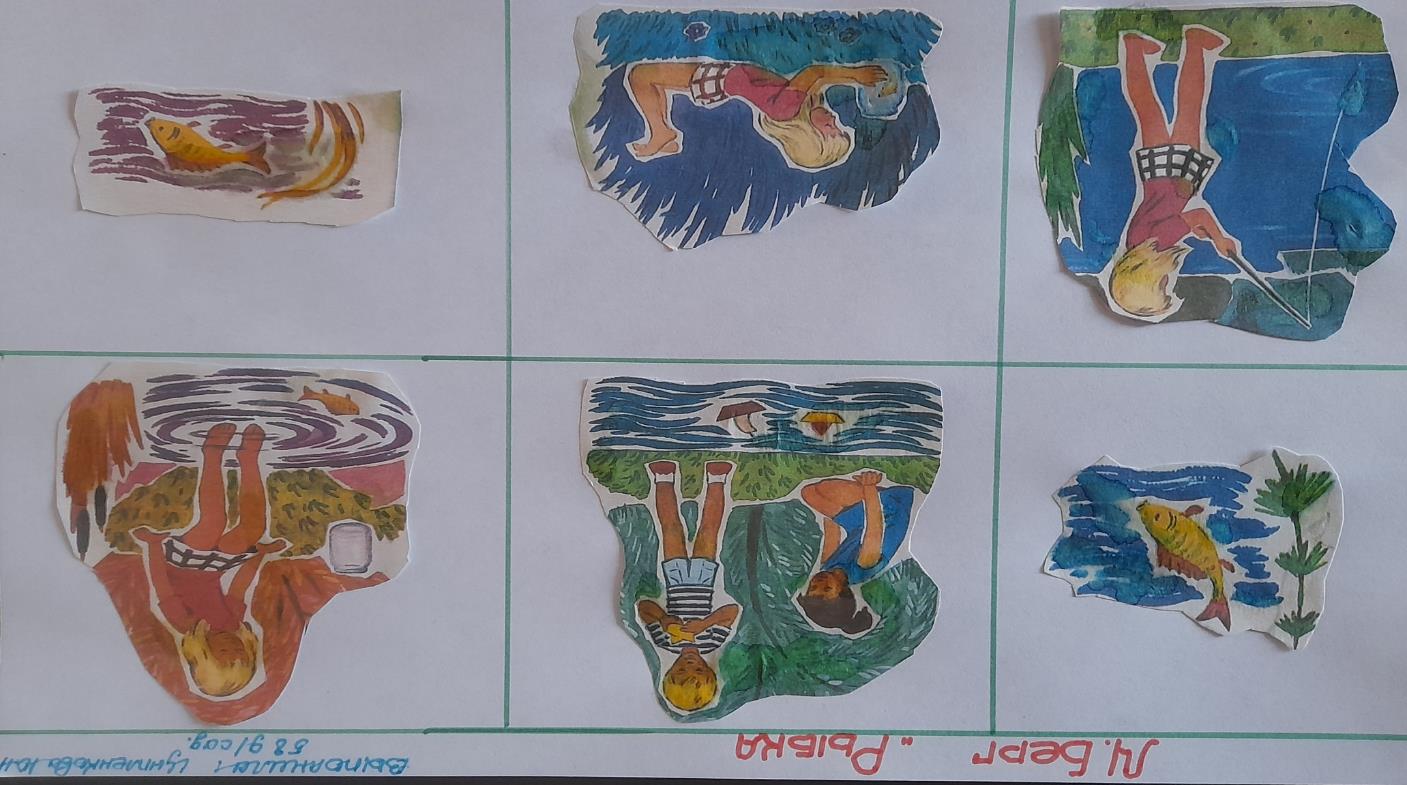 МБДОУ «Детский сад №8»
Н.Некрасов " Мороз Воевода»
Воспитатель: Белеченко Вероника Юрьевна
Мнемотаблица Некрасов Н.А. «Не ветер бушует над бором…»
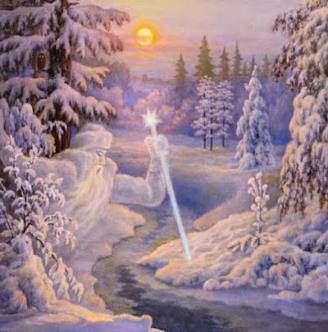 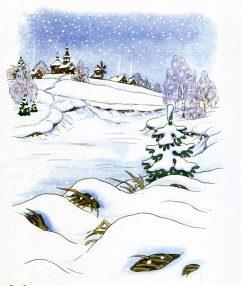 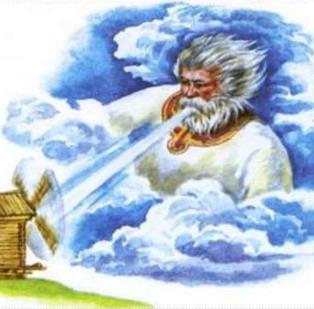 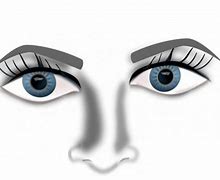 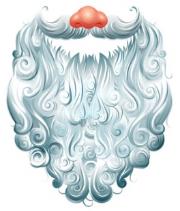 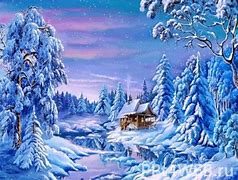 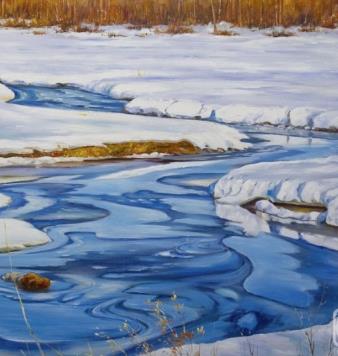 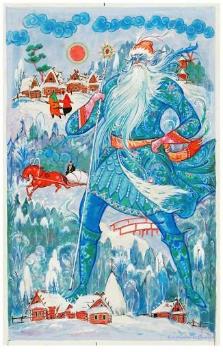 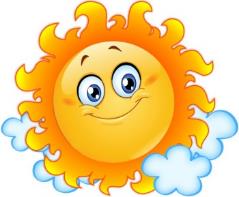 МБДОУ «Детский сад №59»
В.Осеева "Просто старушка"
Воспитатель: Телкова Екатерина Александровна
Мнемотаблица В.Осеева "Просто старушка"
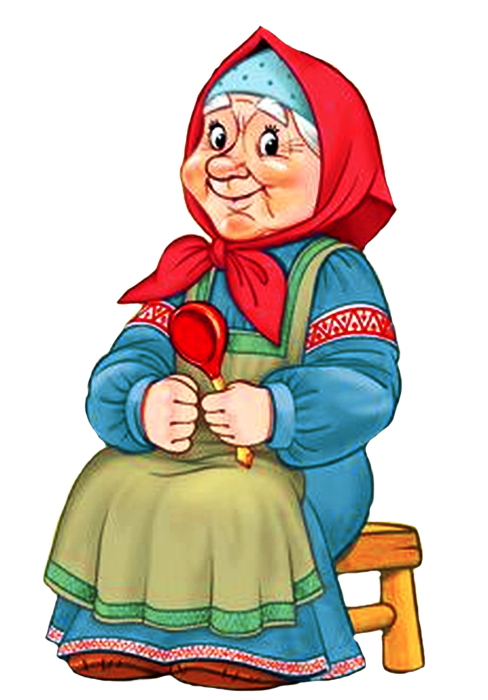 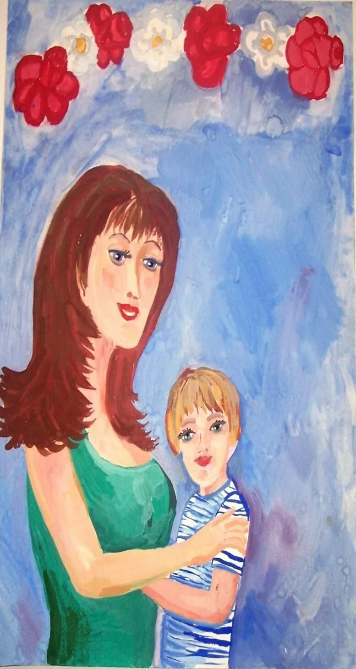 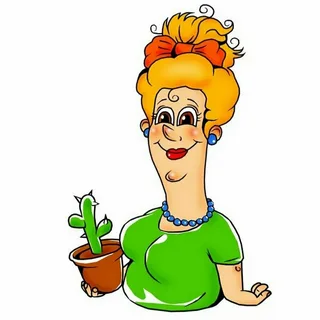 МБДОУ «Детский сад №68»
А. А. Фет «Кот поёт глаза прищуря...»
Воспитатель: Шипицына Наталья Владимировна
Мнемотаблица
А. А. Фет «Кот поёт глаза прищуря...»
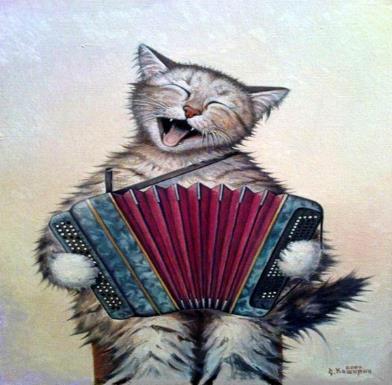 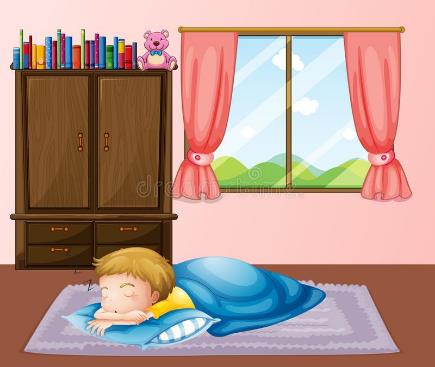 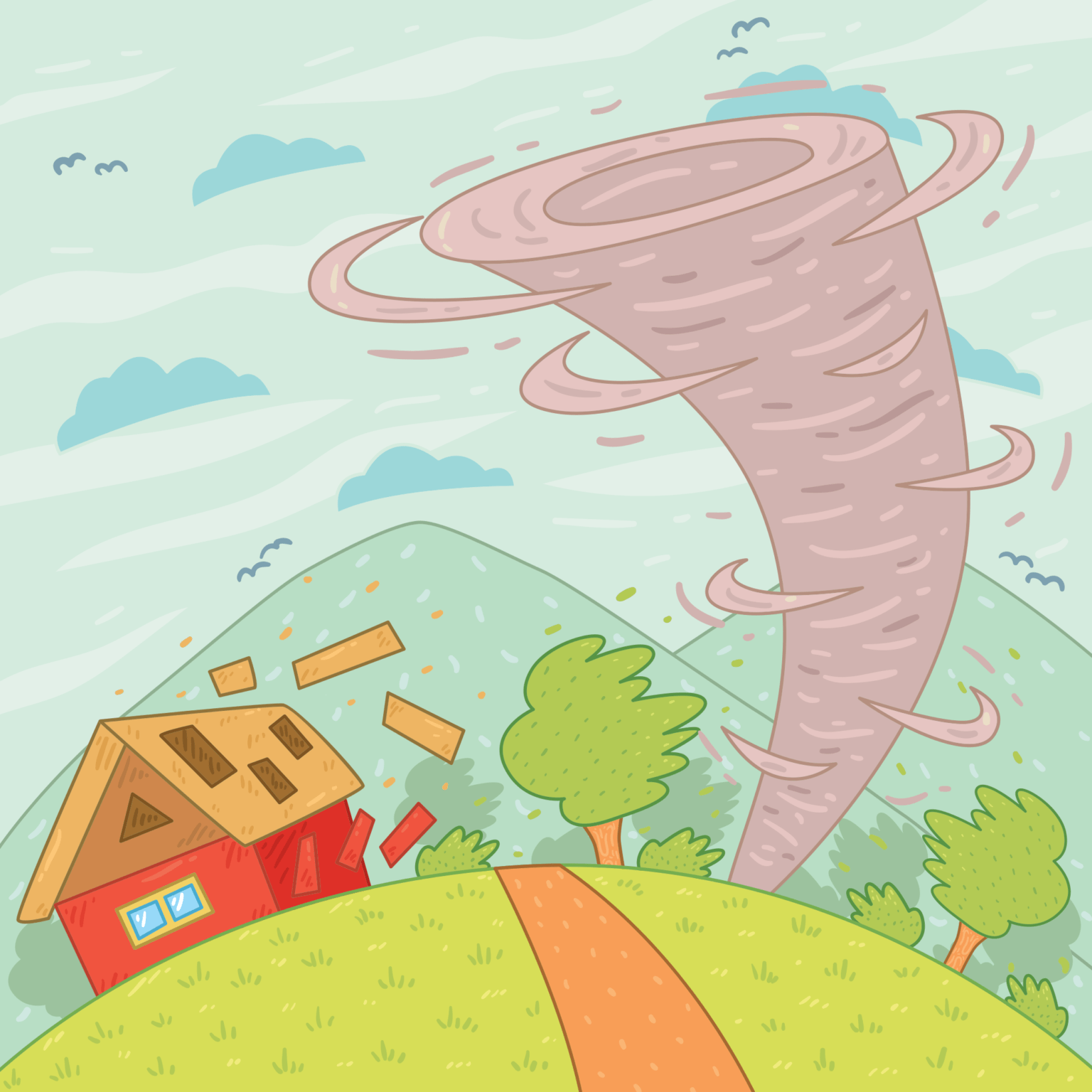 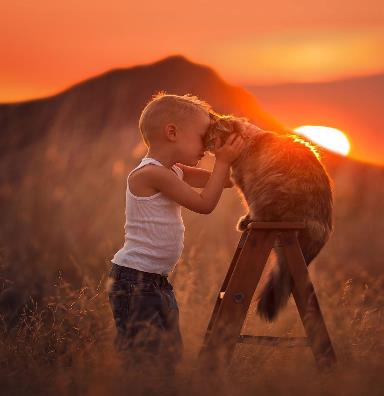 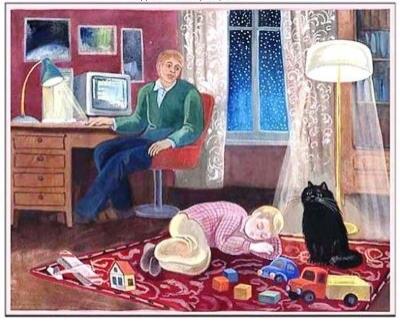 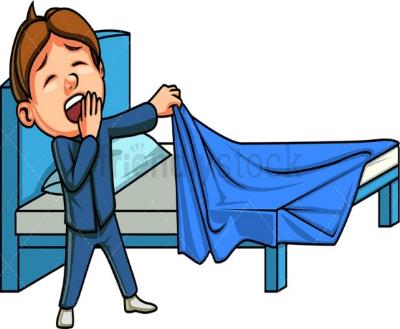 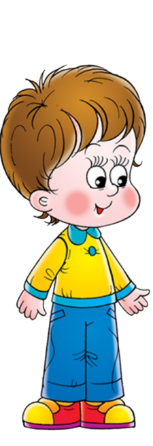 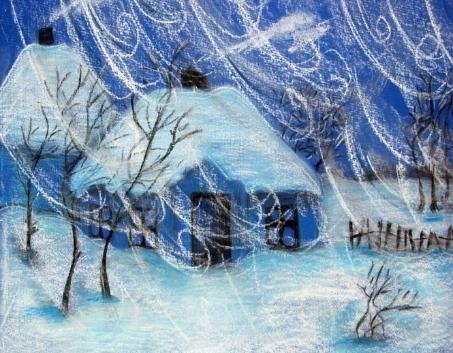 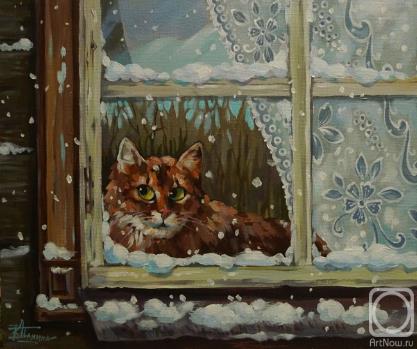 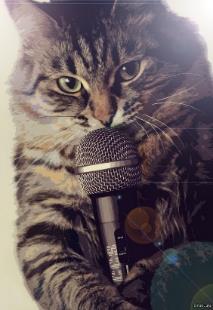 МБДОУ «Детский сад №73»
Сказка "Пёрышке в подушке"
Воспитатель: Колмакова Валентина Сергеевна
Мнемотаблица сказка «Перышко в подушке»
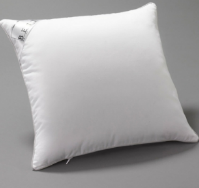 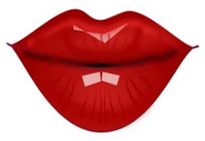 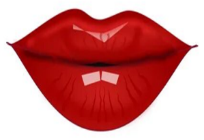 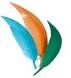 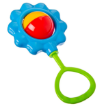 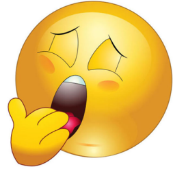 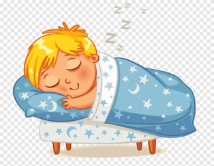 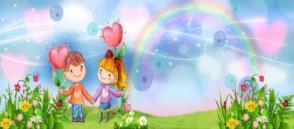 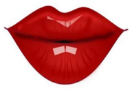 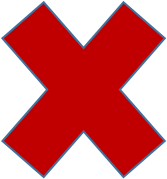